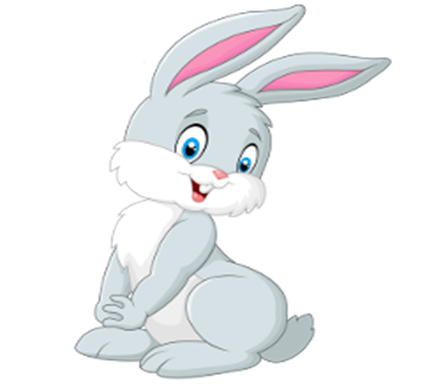 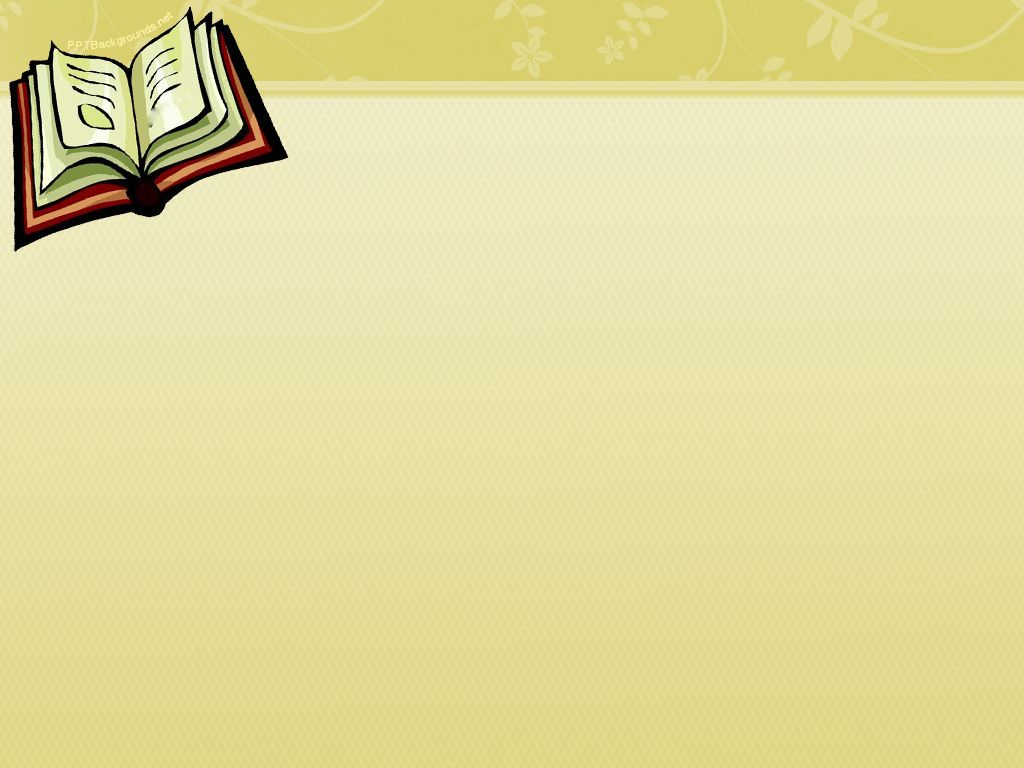 ПОРТФОЛИО
НА ДЕЦАТА ОТ ГРУПА „ЗАЙЧЕ“
ЗА УЧЕБНАТА 2023–2024 ГОДИНА
ДГ „ЕДЕЛВАЙС“, ГРАД КЮСТЕНДИЛ
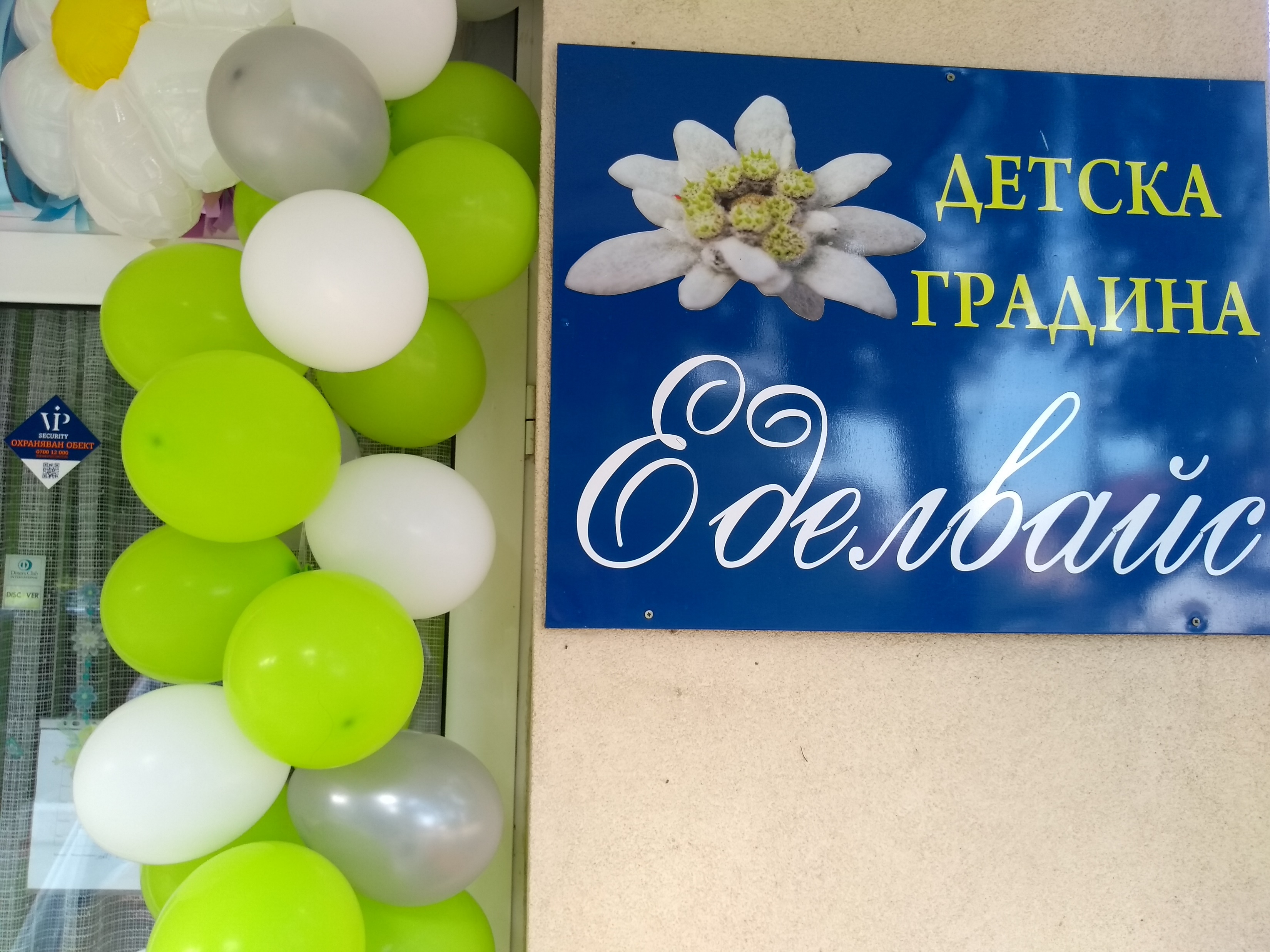 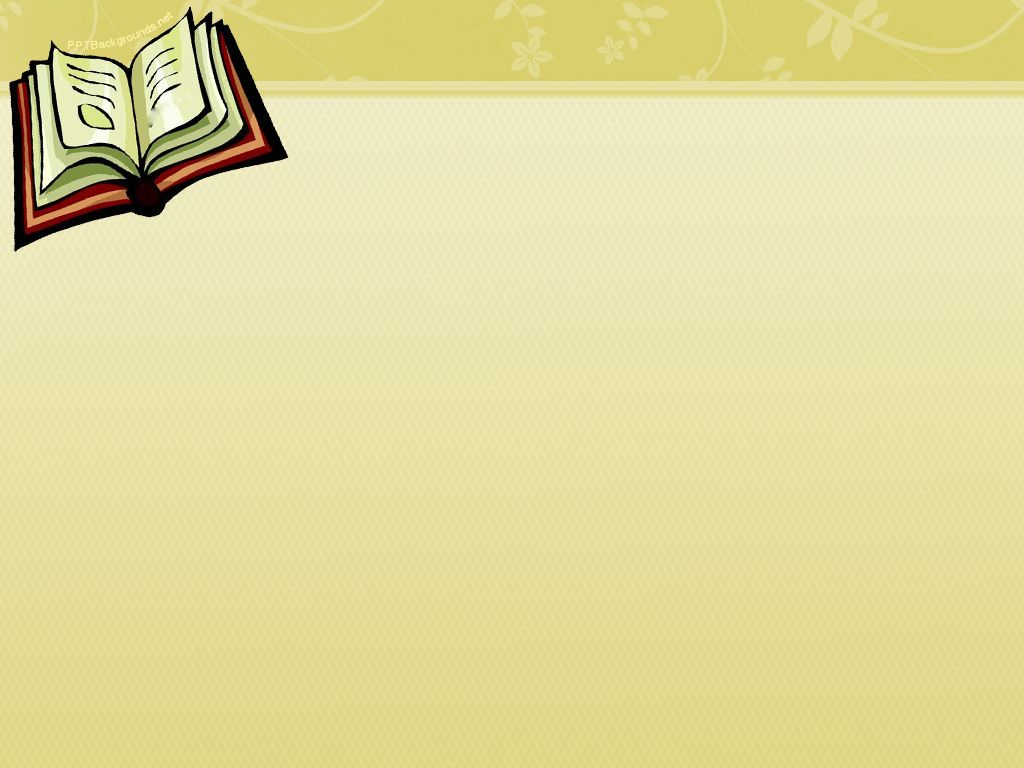 Добре дошли във вълшебния свят на ДГ             „Еделвайс“, мили деца!
          г-жа Мариана Атанасова - директор
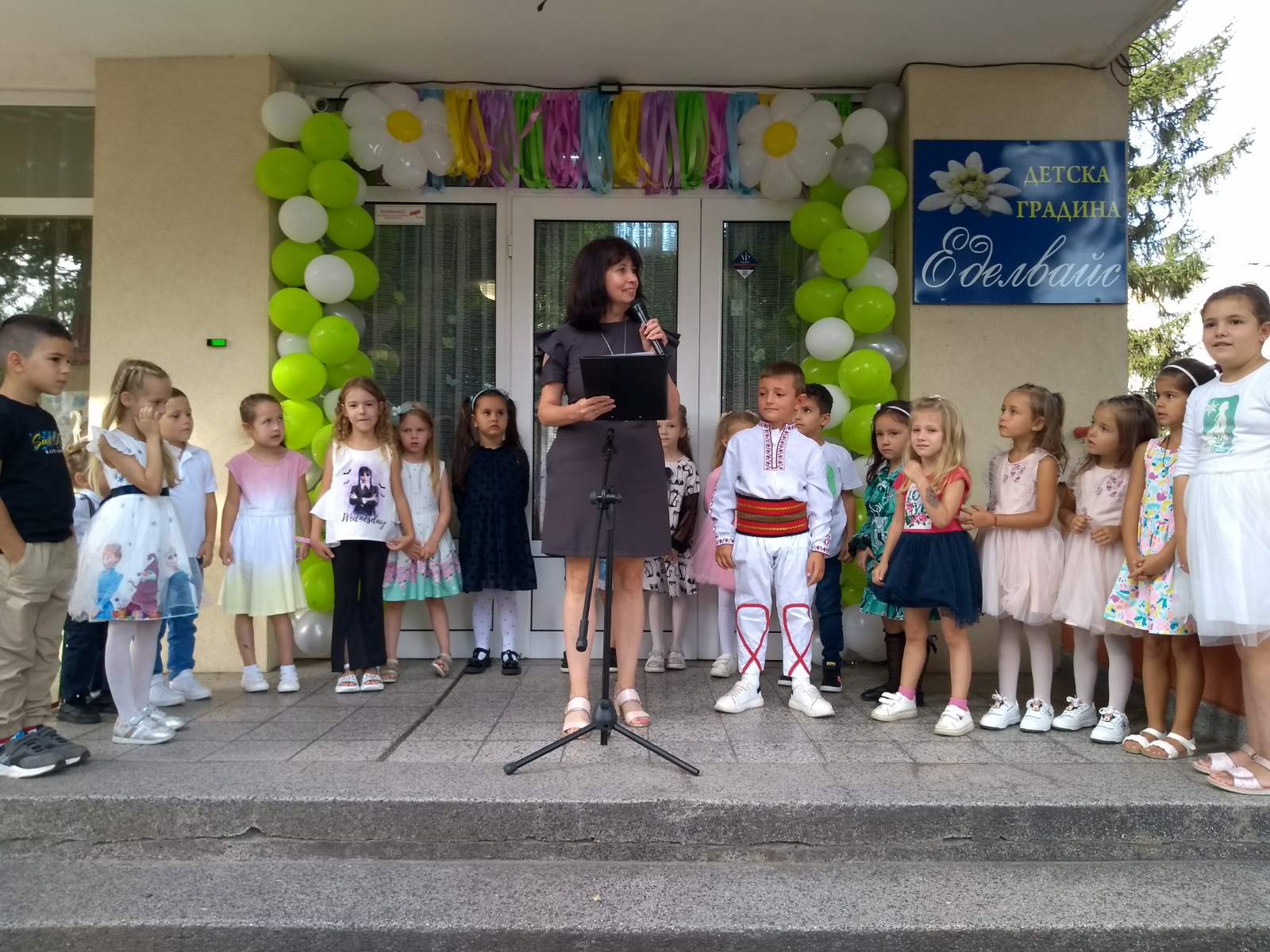 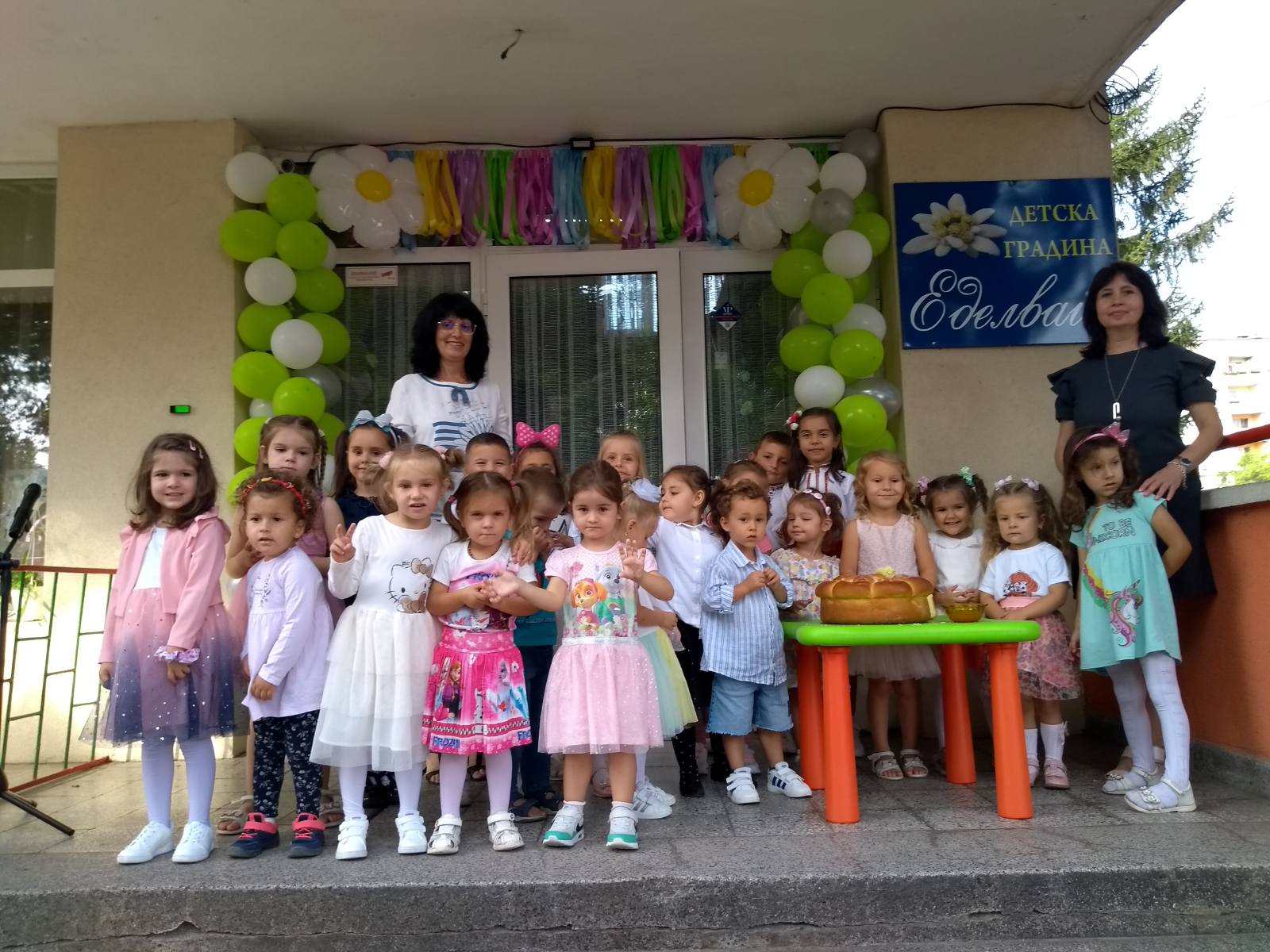 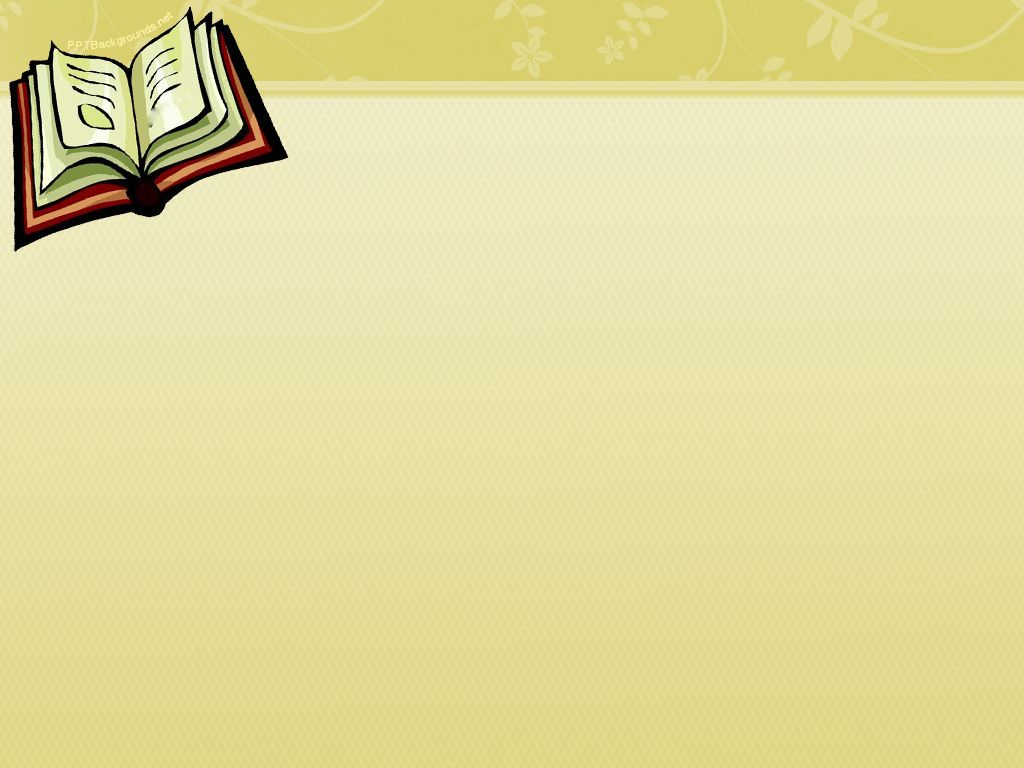 ГРУПА „ЗАЙЧЕ“
С много вълнение, усмивки и радост, децата прекрачиха прага на любимата детска градина на 15.09.2023 година!
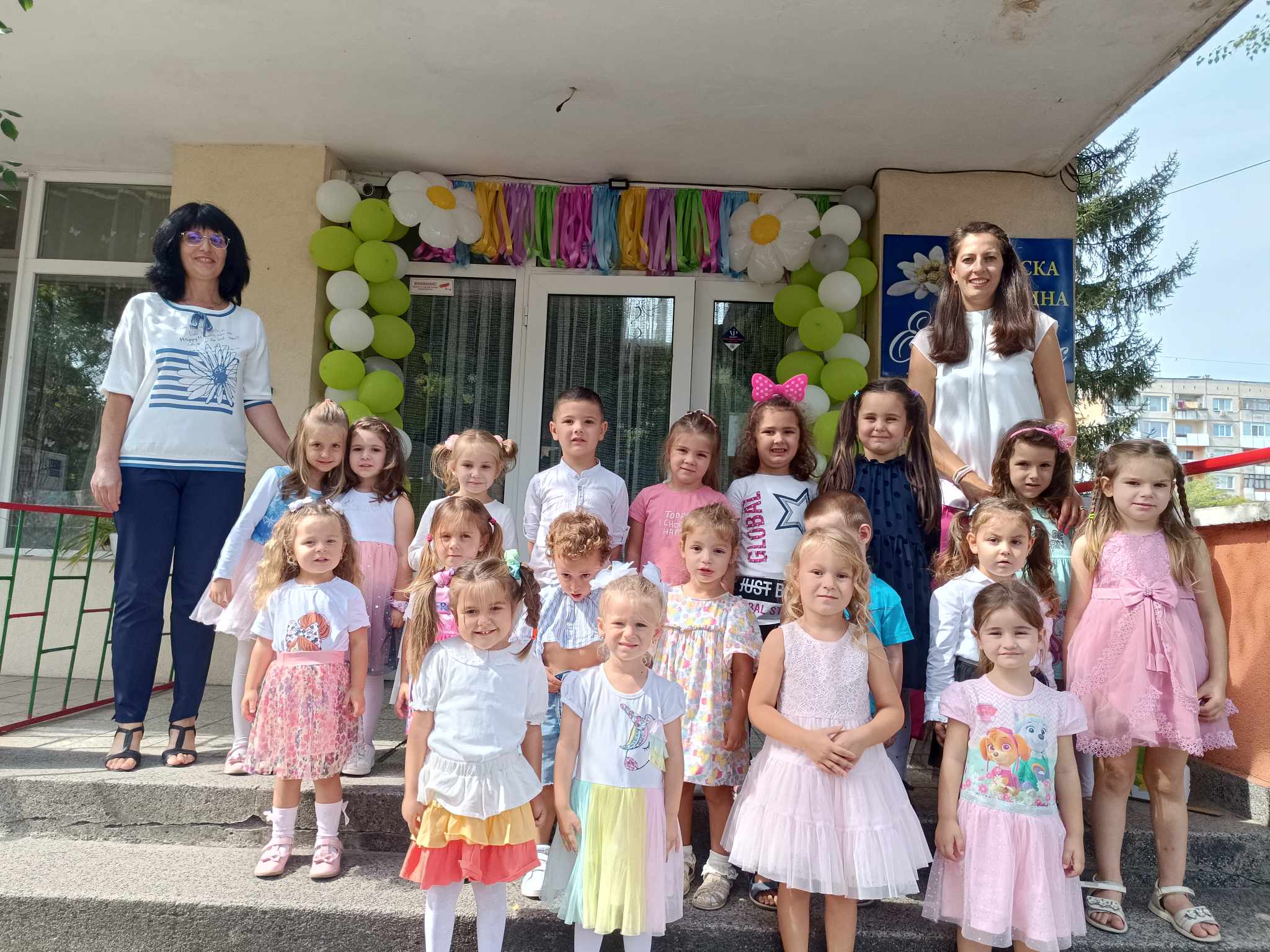 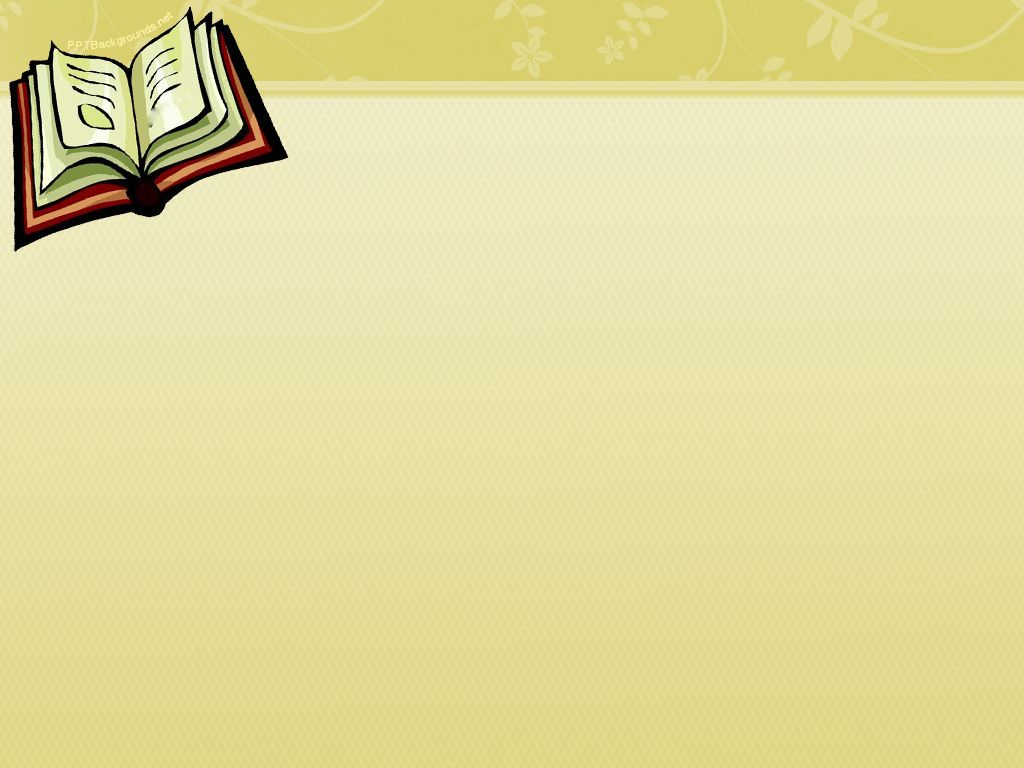 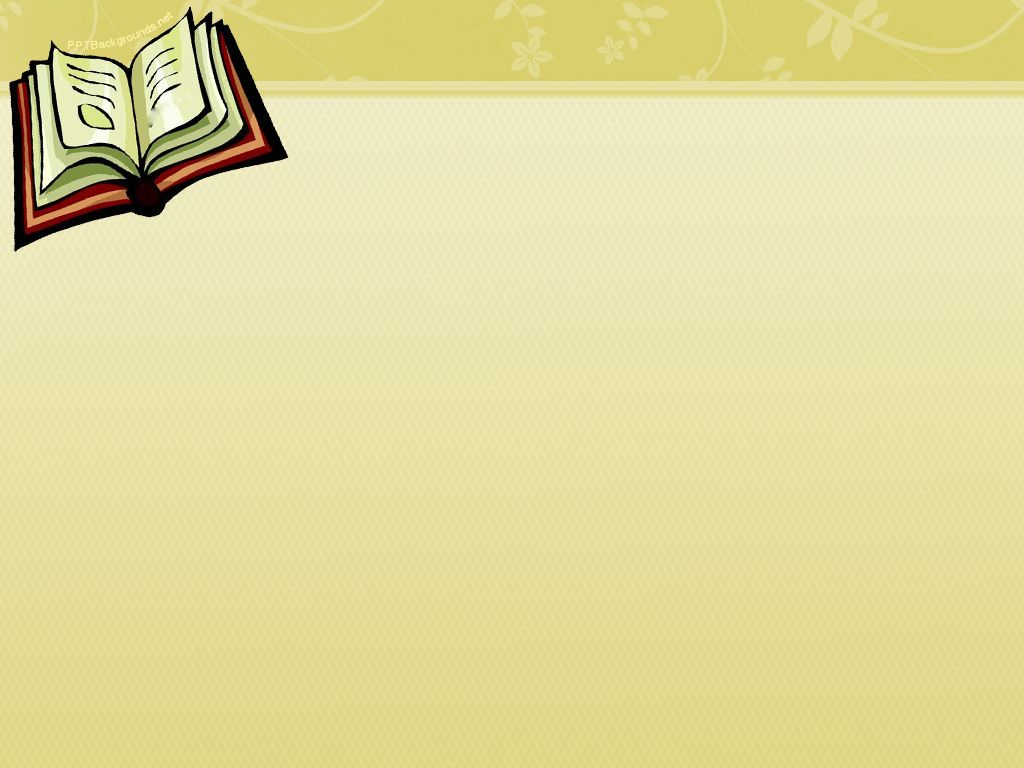 Екипът на група „Зайче“
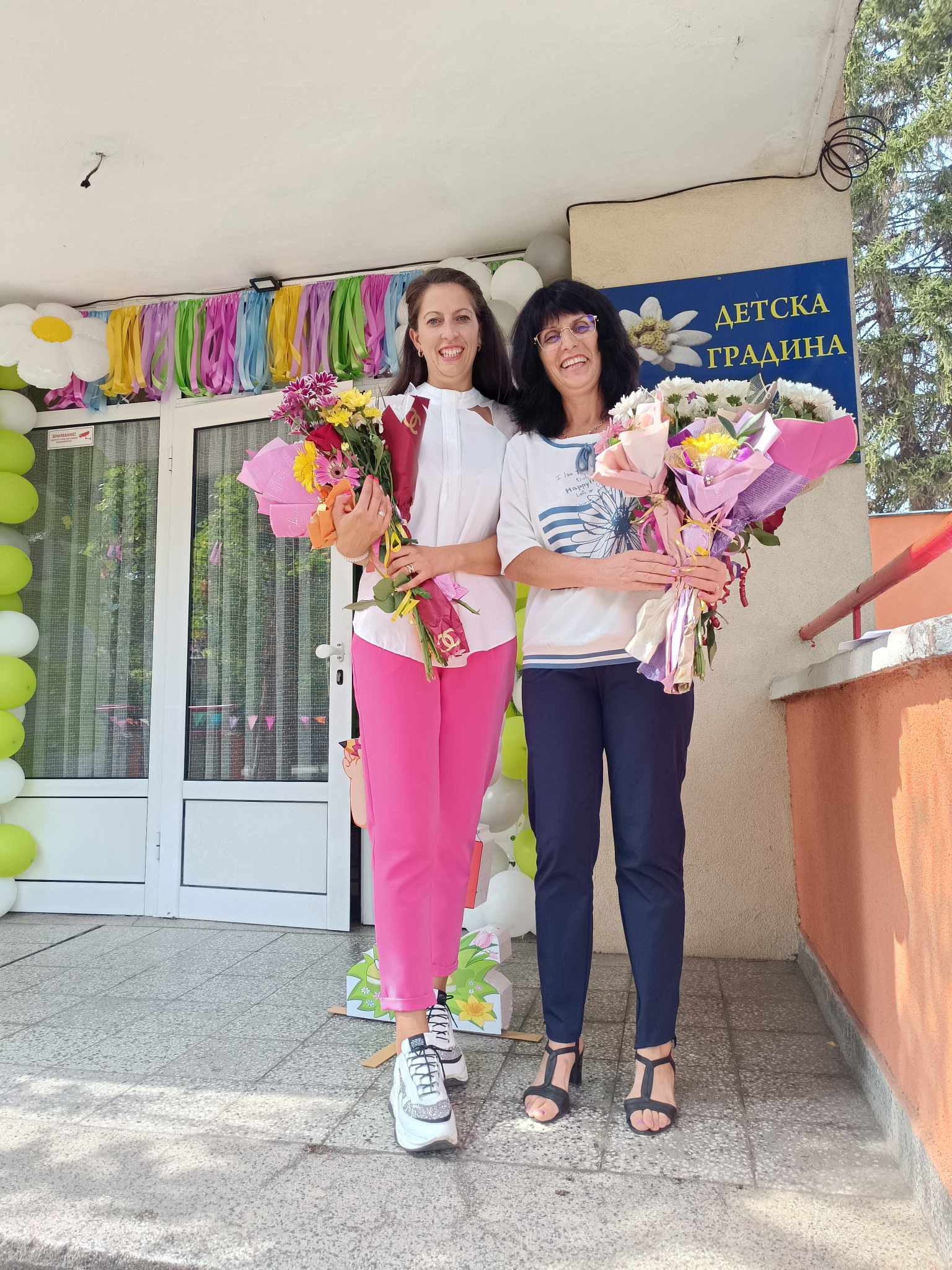 Старши учител: Десислава Димитрова, магистър - II ПКС
Старши учител: Валентина Стоянова, магистър - I ПКС
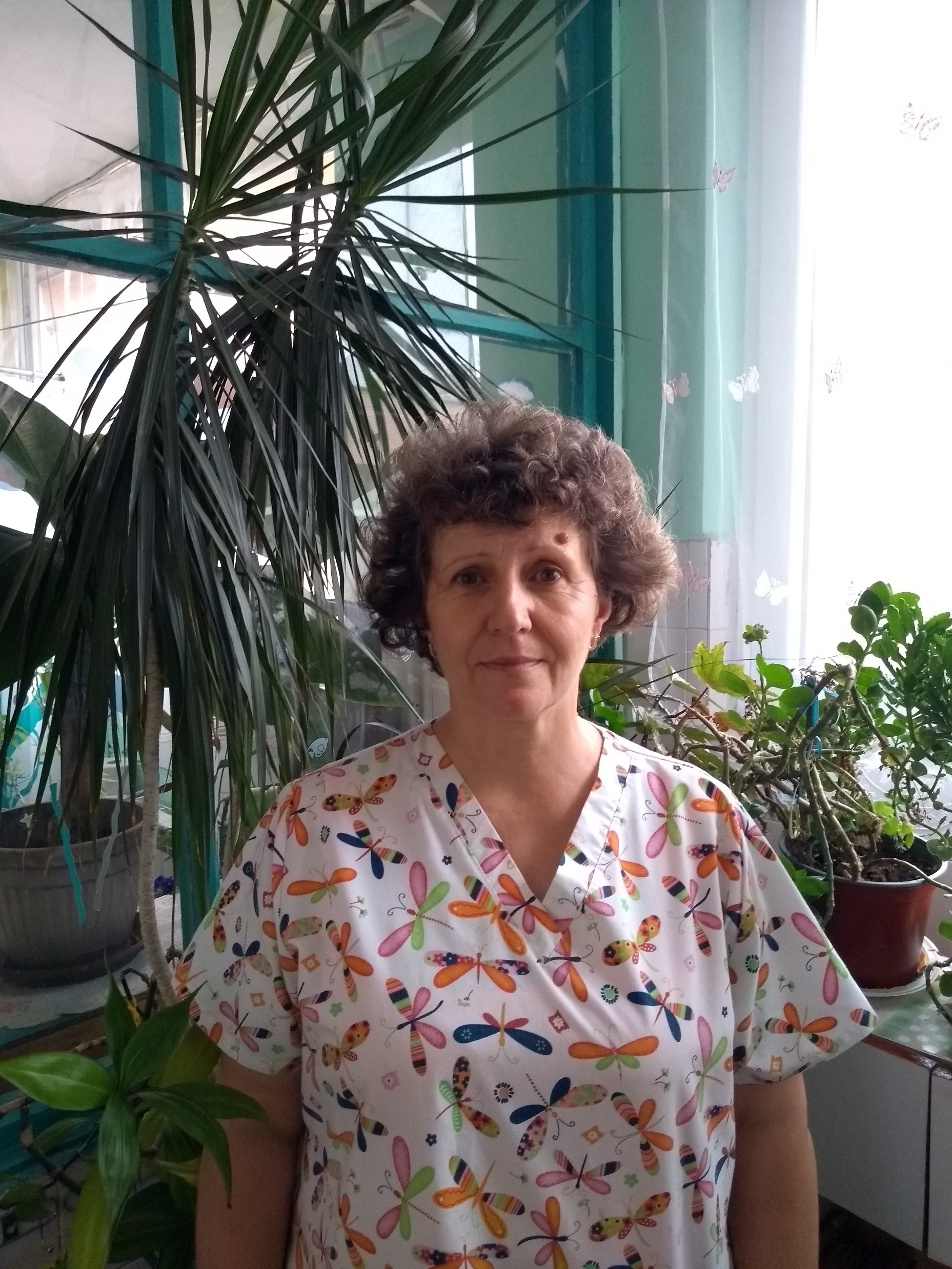 Помощник възпитател: Нели Доневска – квалификационен курс за помощник-възпитател
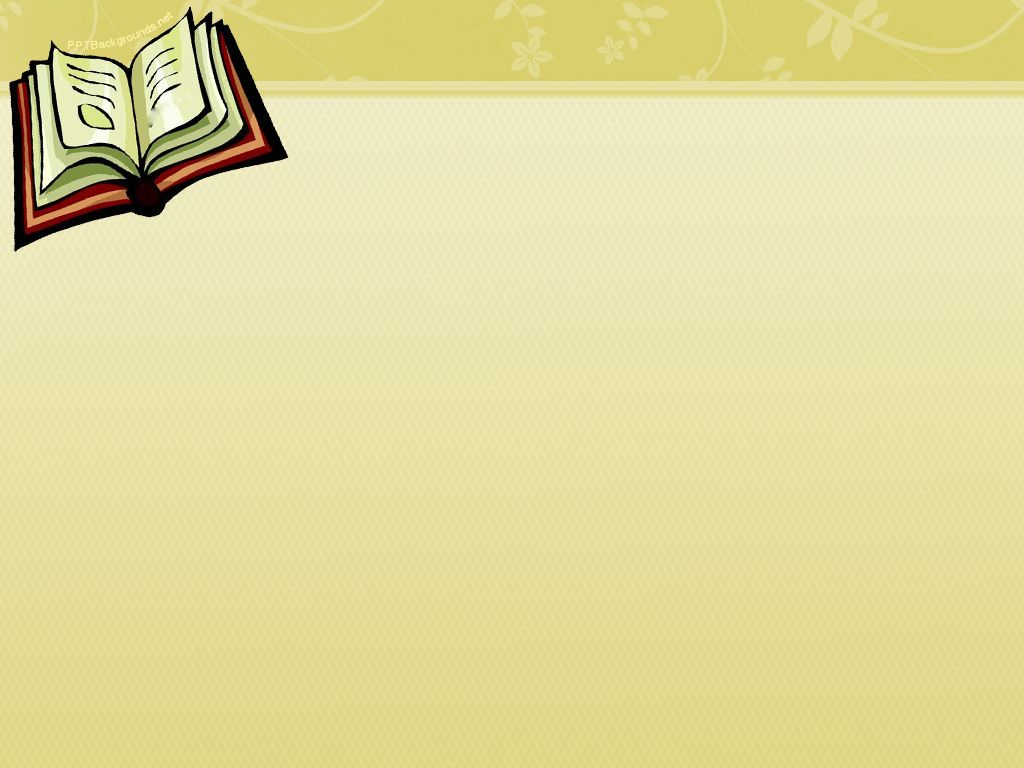 Добре дошли при нас
Нашите 28 малки „зайчета“ /10 деца първа група и 18-втора група/ от тях осем момчета и двайсет момичета,
започват своя полет към необятния дворец на мечтите и царство на игрите.
 Но докато играем трябва всичко да узнаем.
Обучението на децата в група „Зайче“ се извършва по програмна система
 на ДГ „Еделвайс“ и допълнително средство - познавателни книжки  „Ръка за ръка“
 на Издателство „Просвета“.
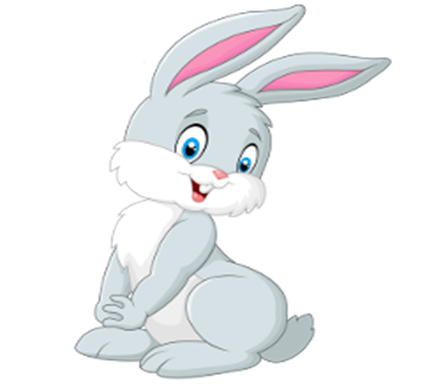 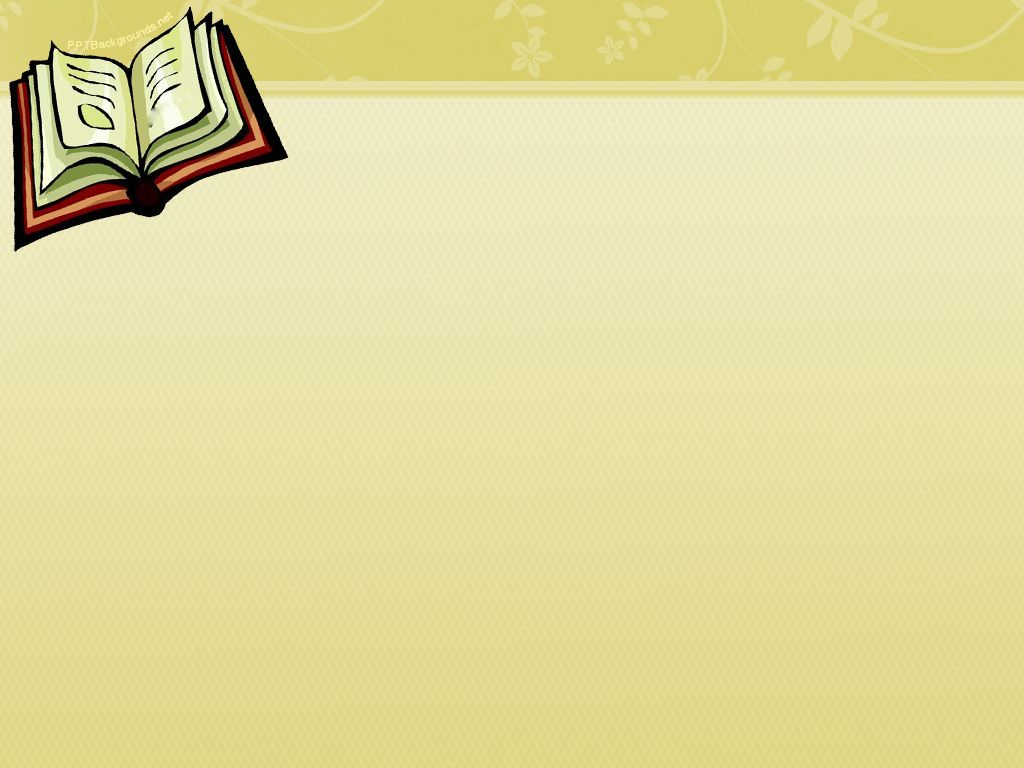 Добре дошли! 
Група „Зайче“ е любимо място на децата осигуряващо емоционален комфорт и целенасочена подготовка за училище.
Добре дошли! 
Група „Зайче“ е любимо място на децата осигуряващо емоционален комфорт и целенасочена подготовка за училище
ОБУЧЕНИЕ
Предлагаме различни  образователни форми на обучение, за да се научат децата докато се забавляват!
ЗАНИМАНИЯ
Децата избират с какво да се занимават и развиват своите умения, креативност, мислене и умението да общуват.
ЗАБАВЛЕНИЕ
Игрите са най-добрата възможност за децата, да направят първите си крачки към успеха и да развият своите качества.
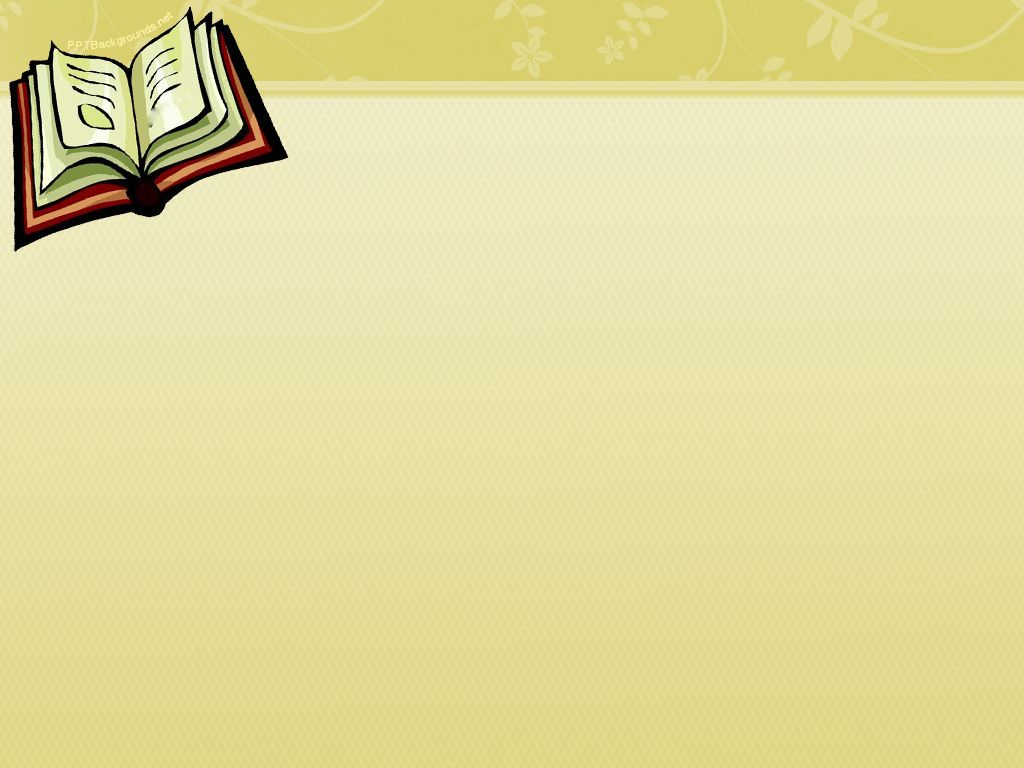 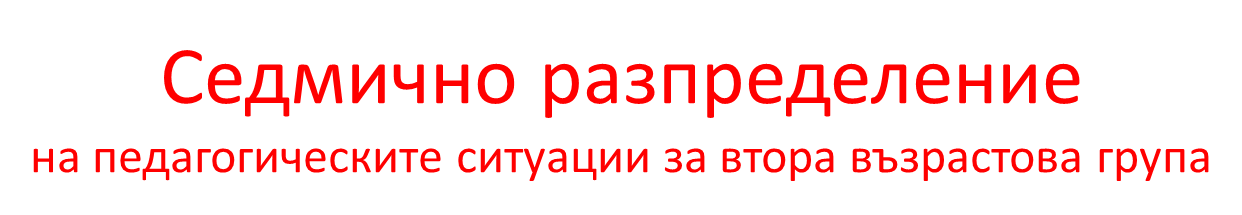 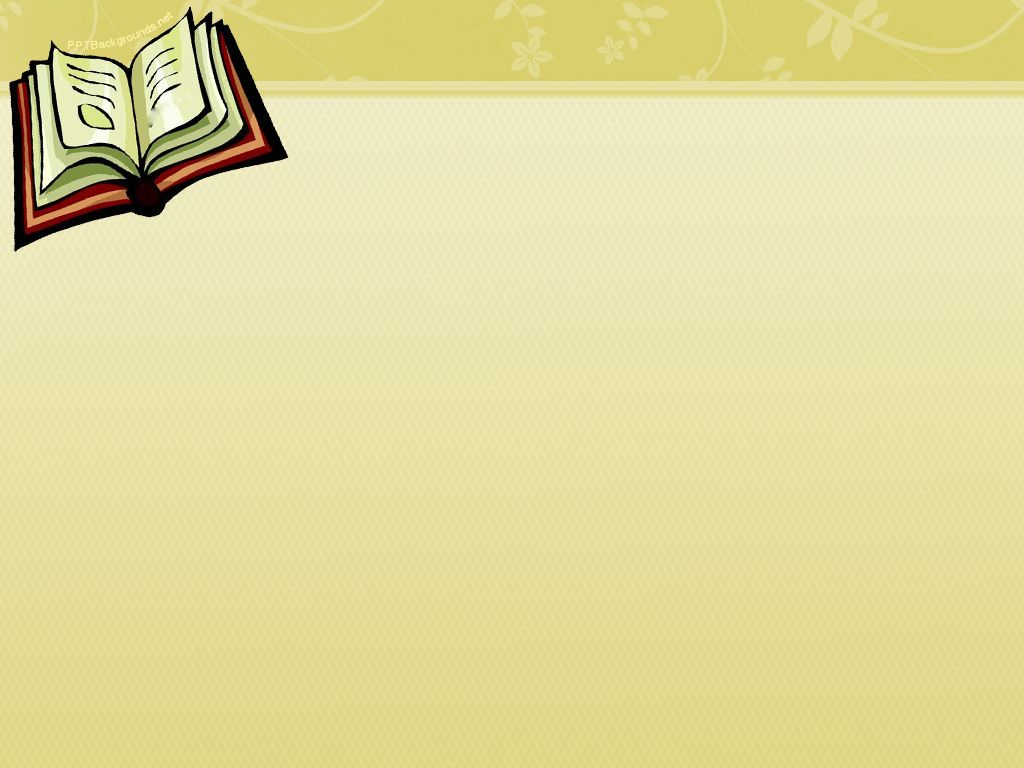 Седмично разпределение
на педагогическите ситуации за първа възрастова група
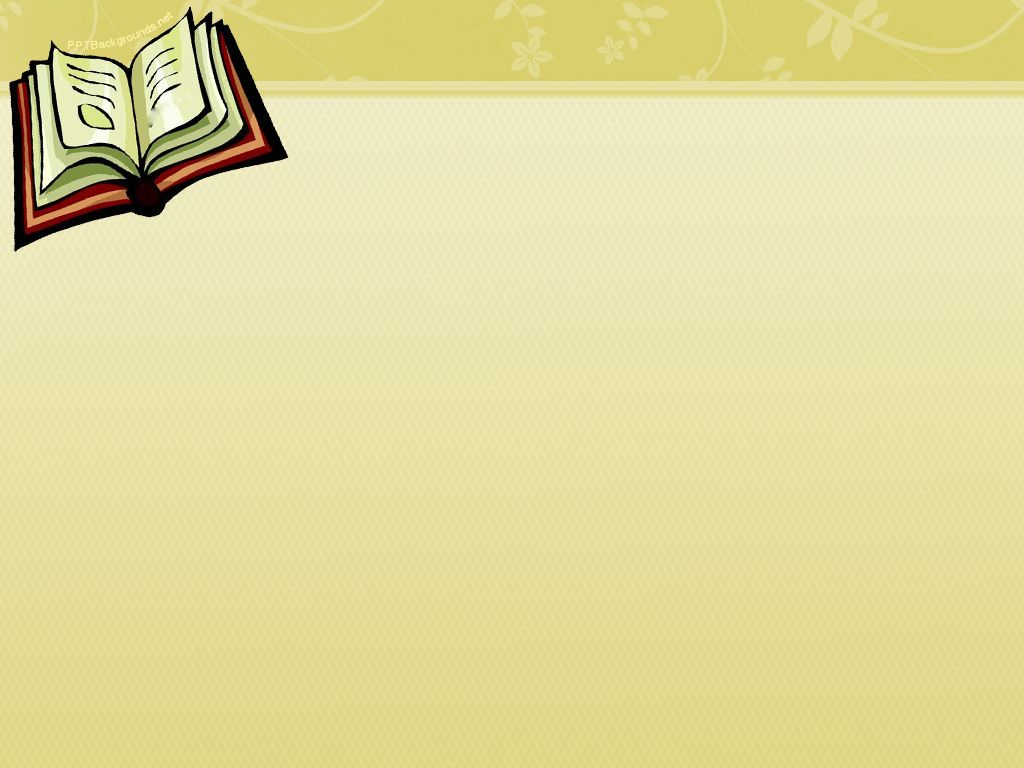 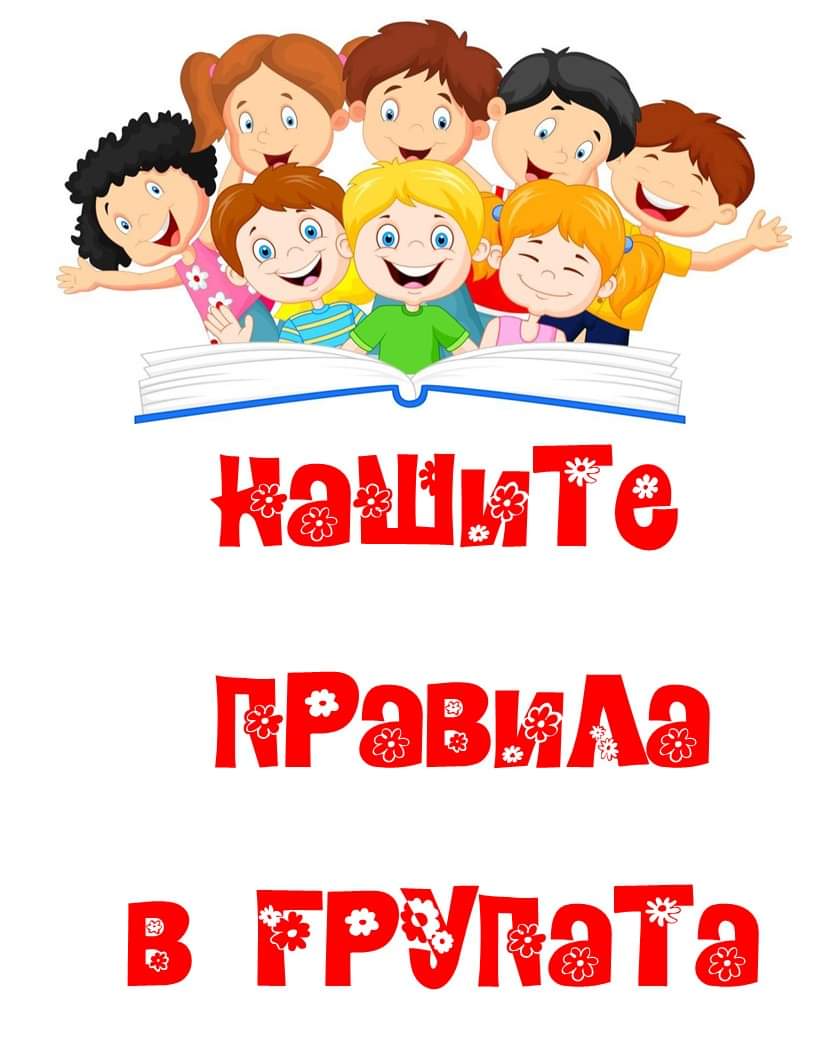 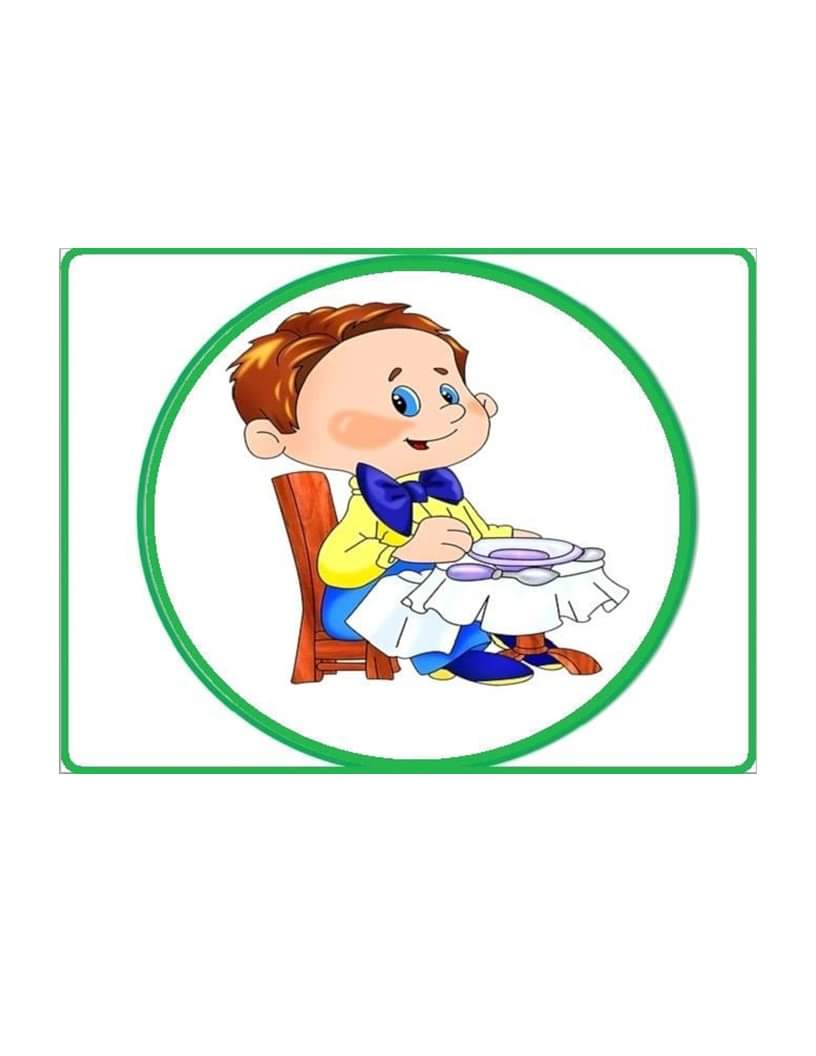 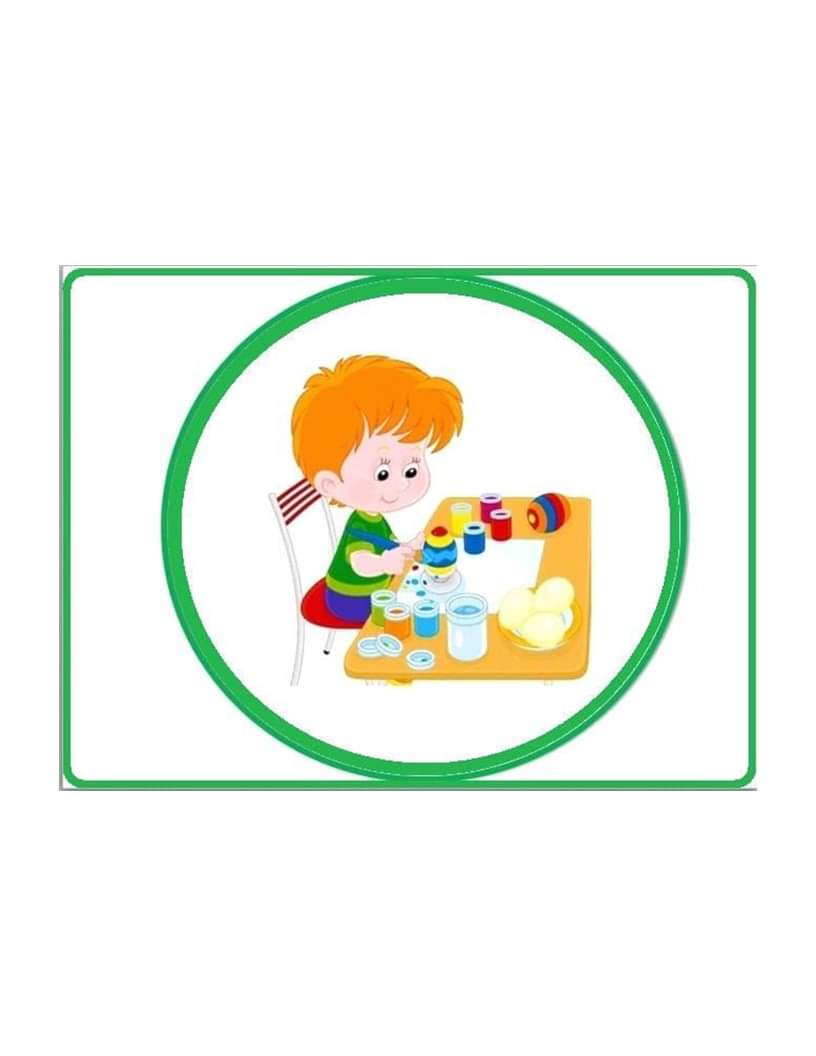 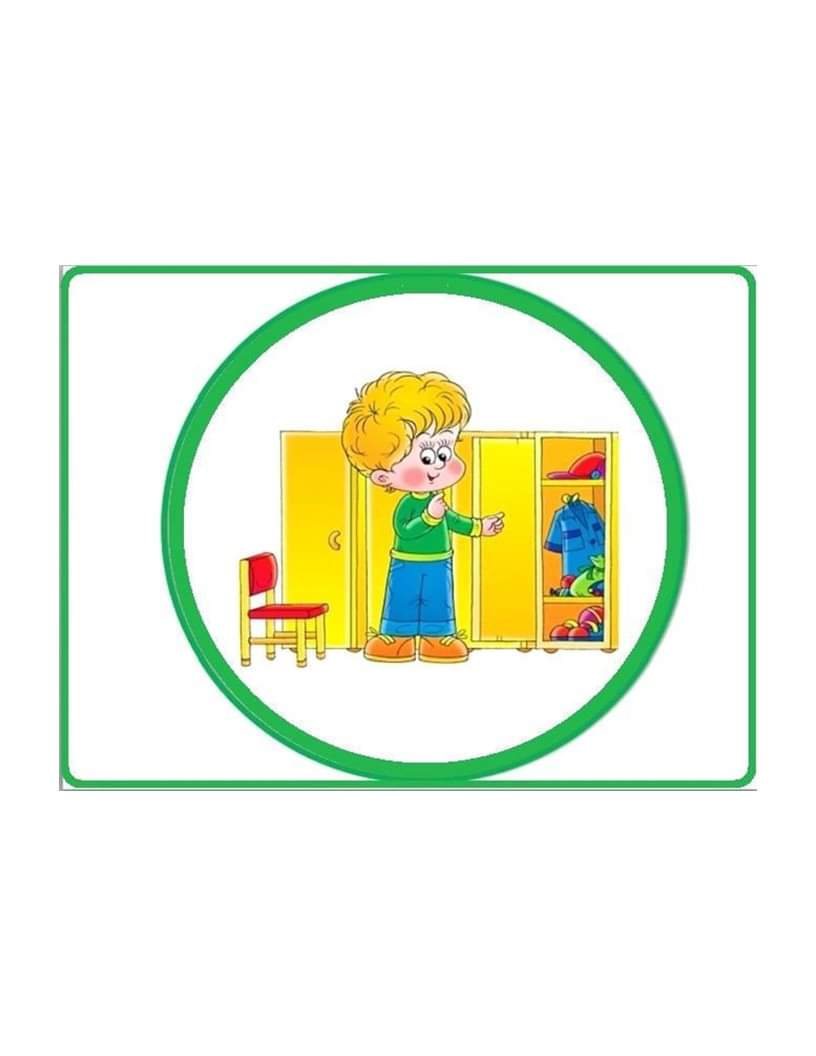 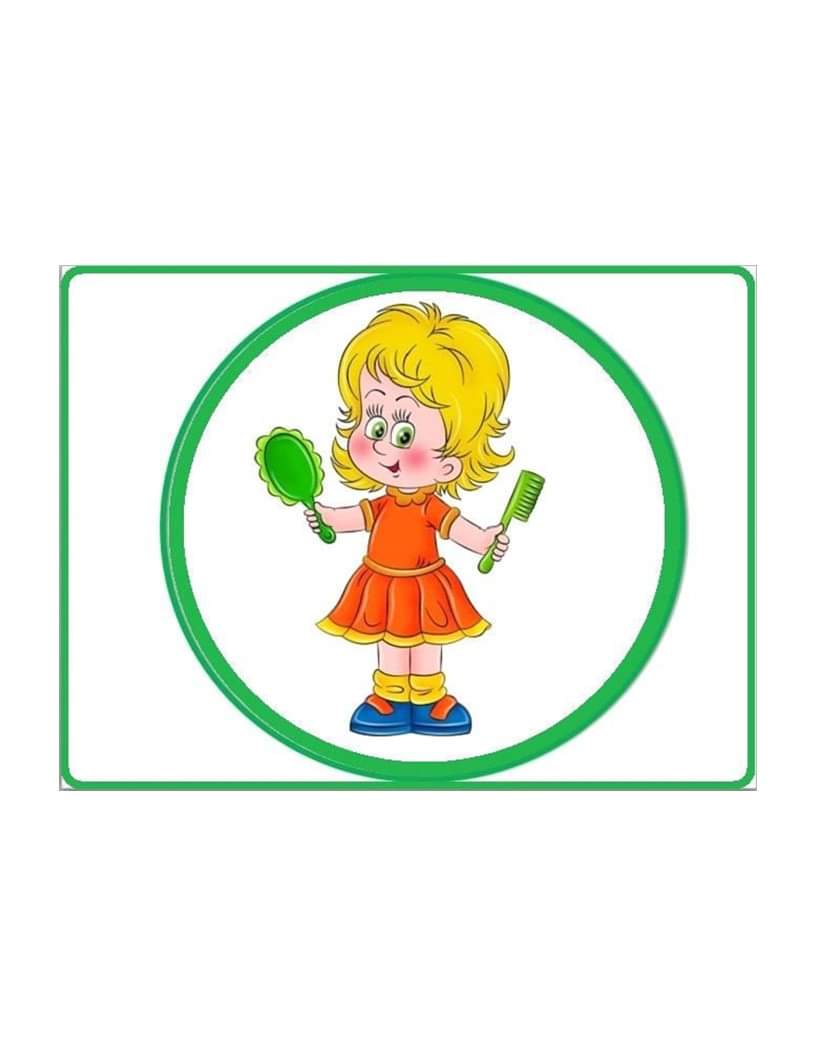 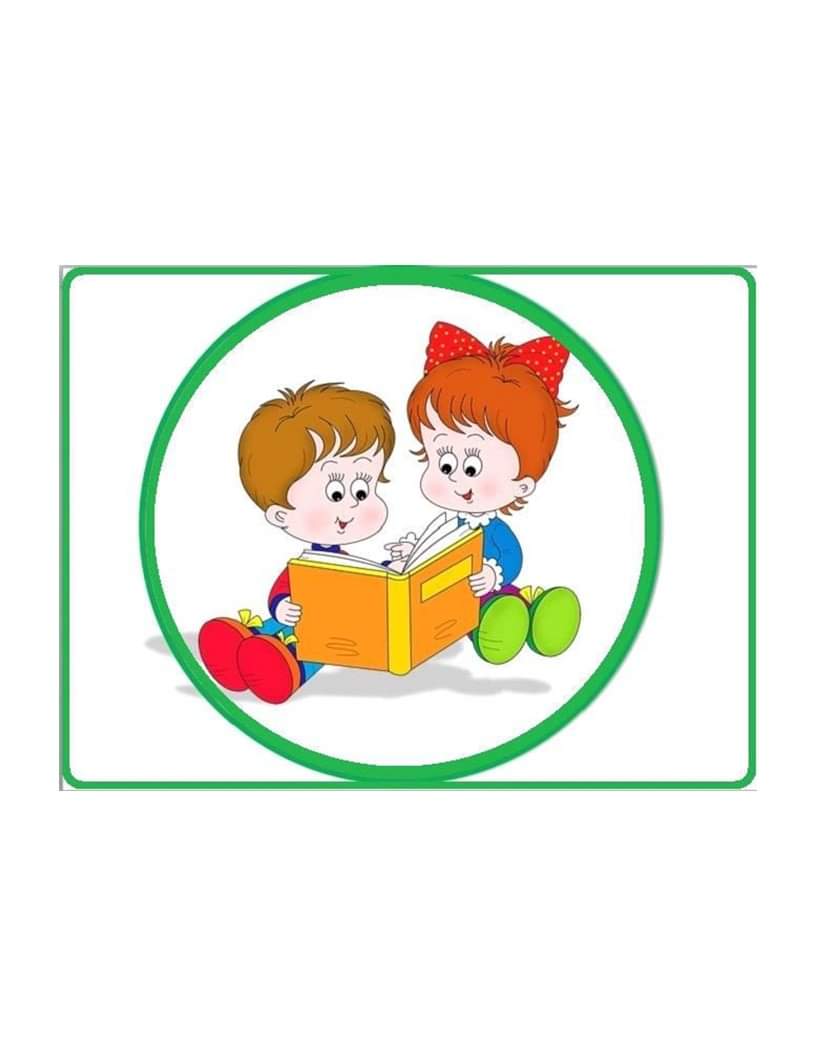 Разрешителни
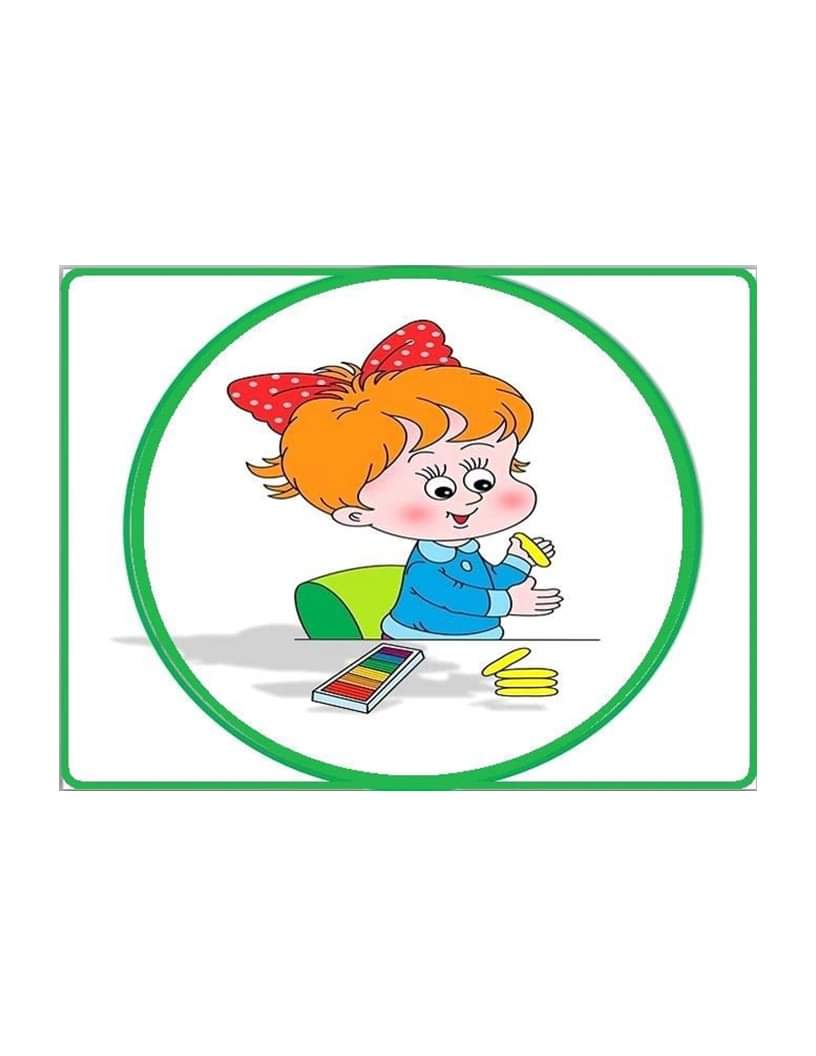 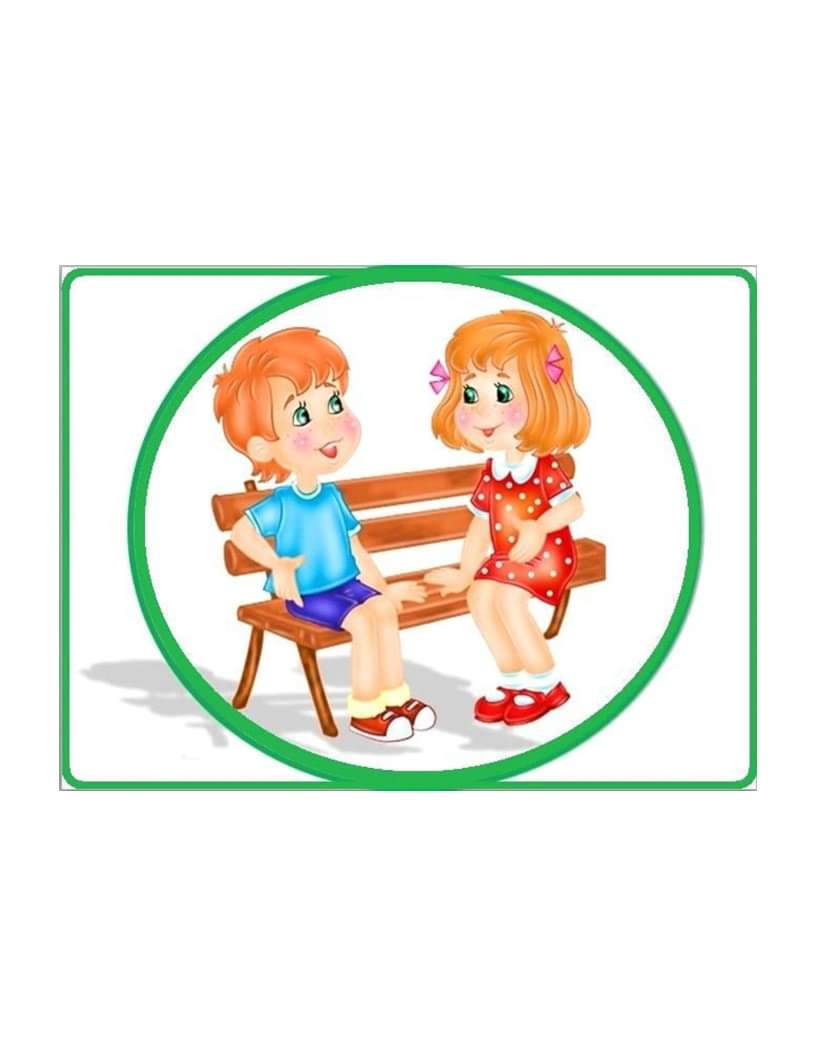 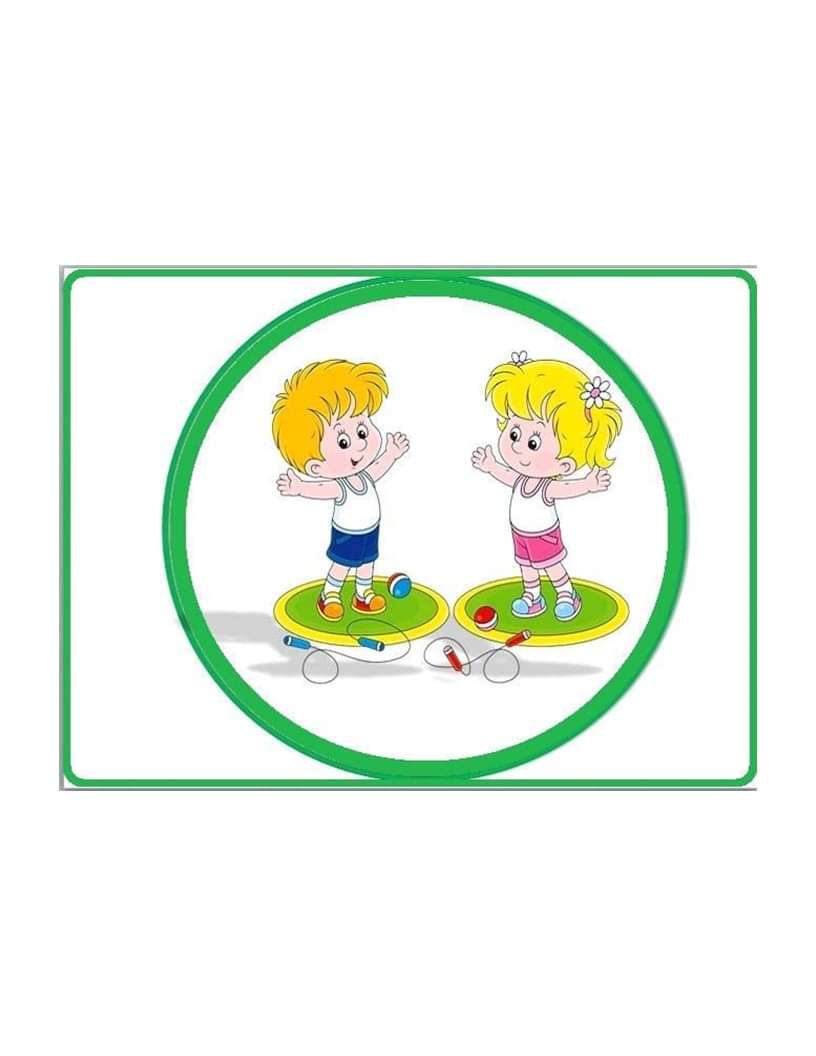 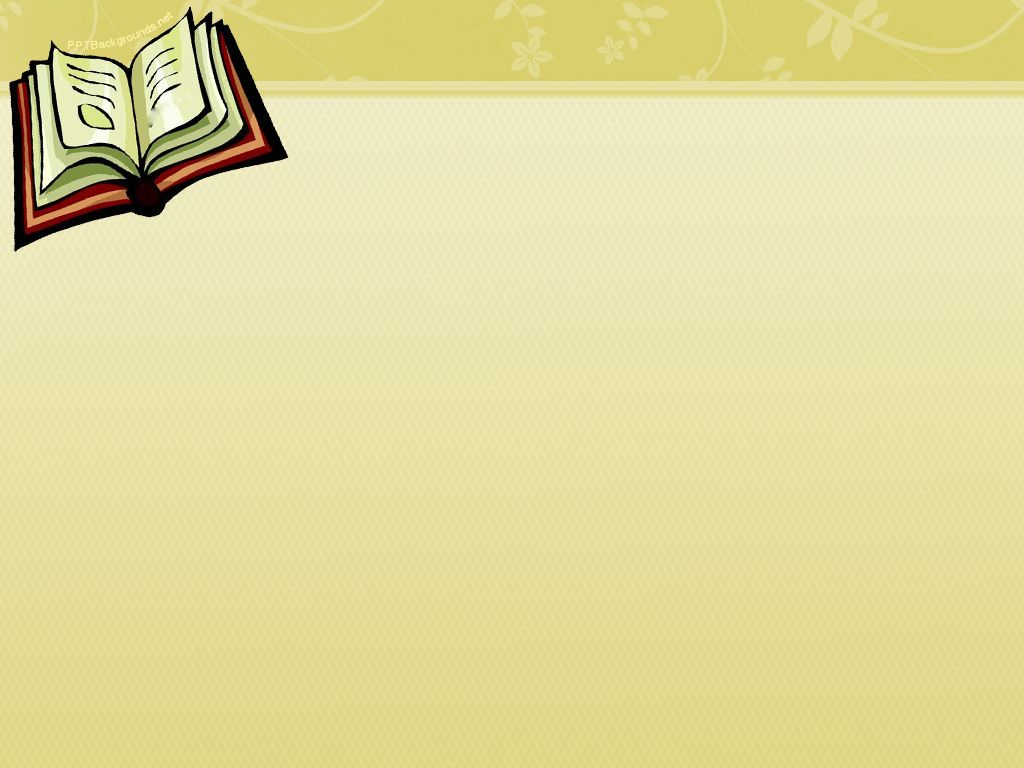 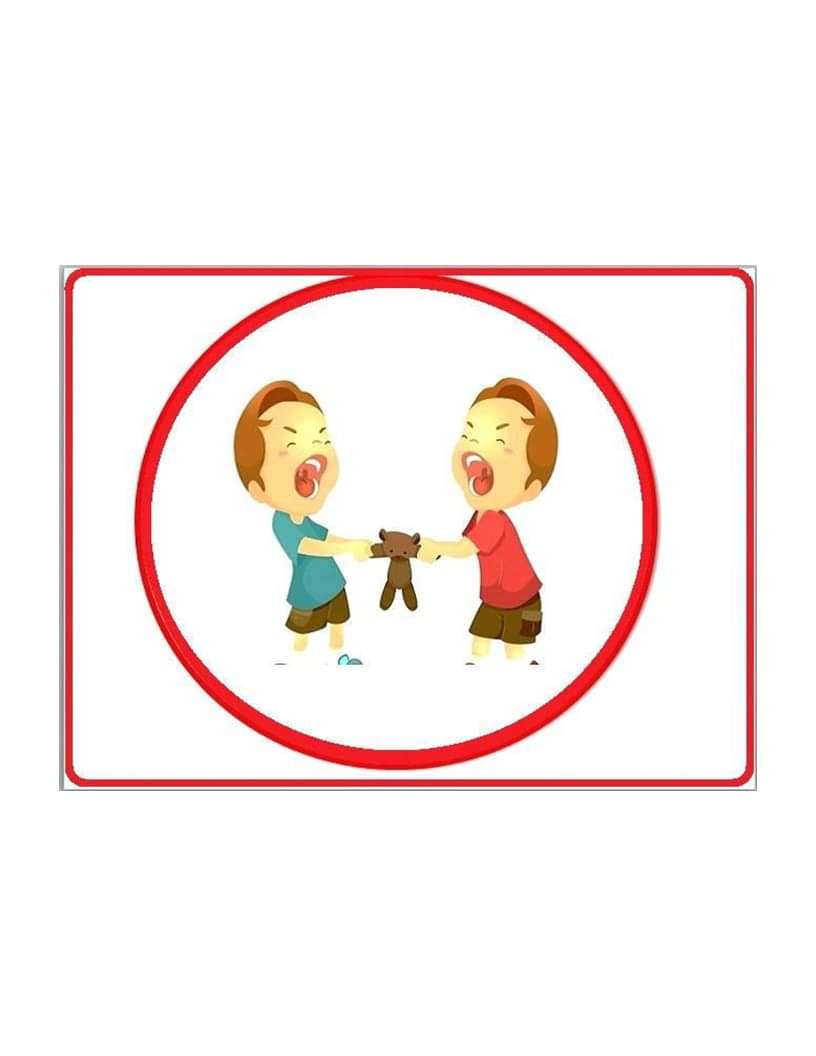 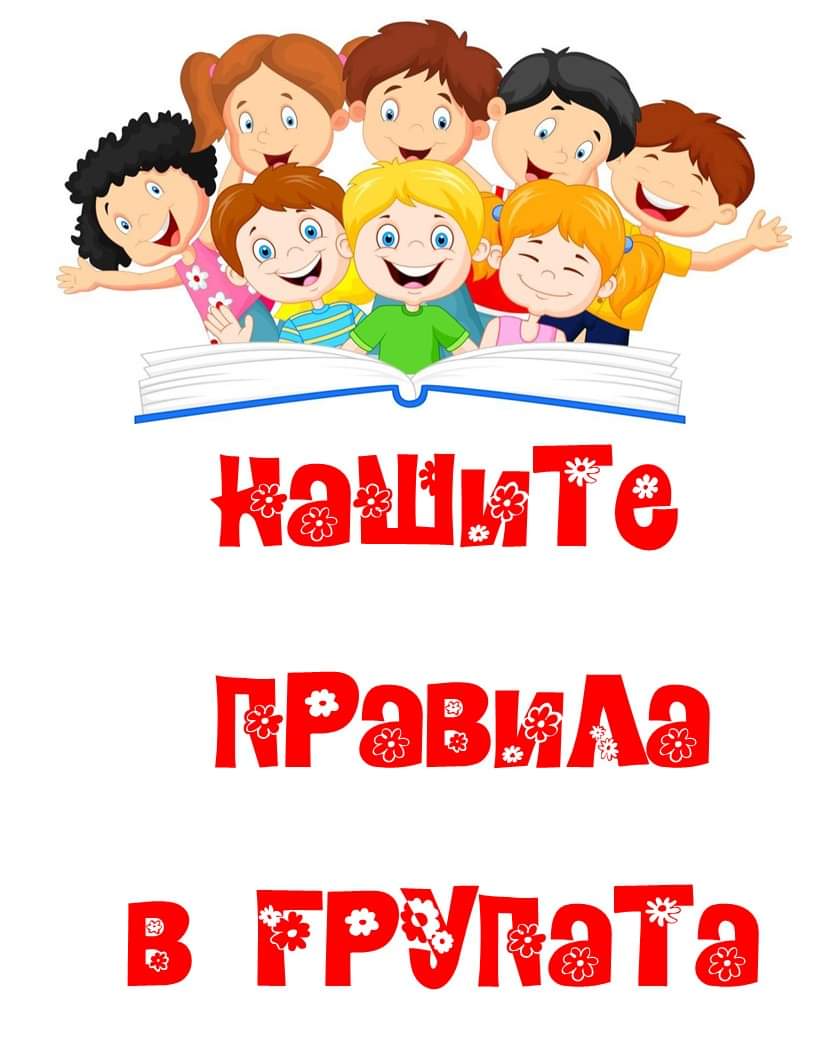 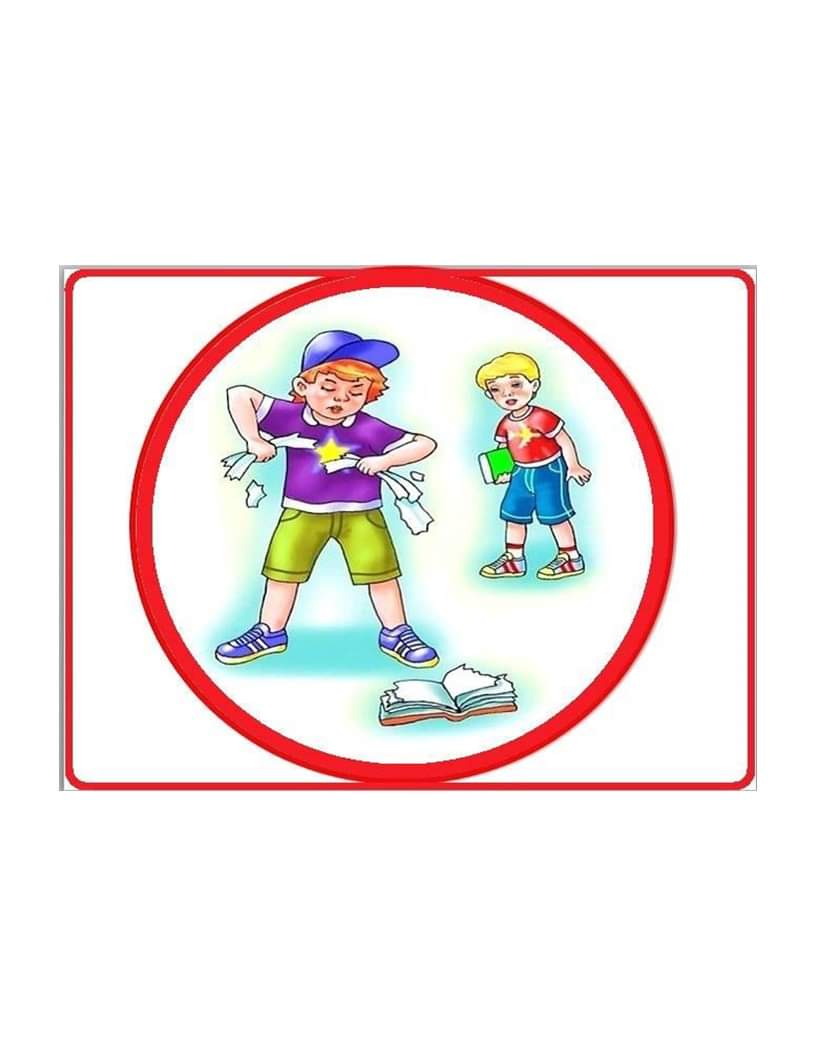 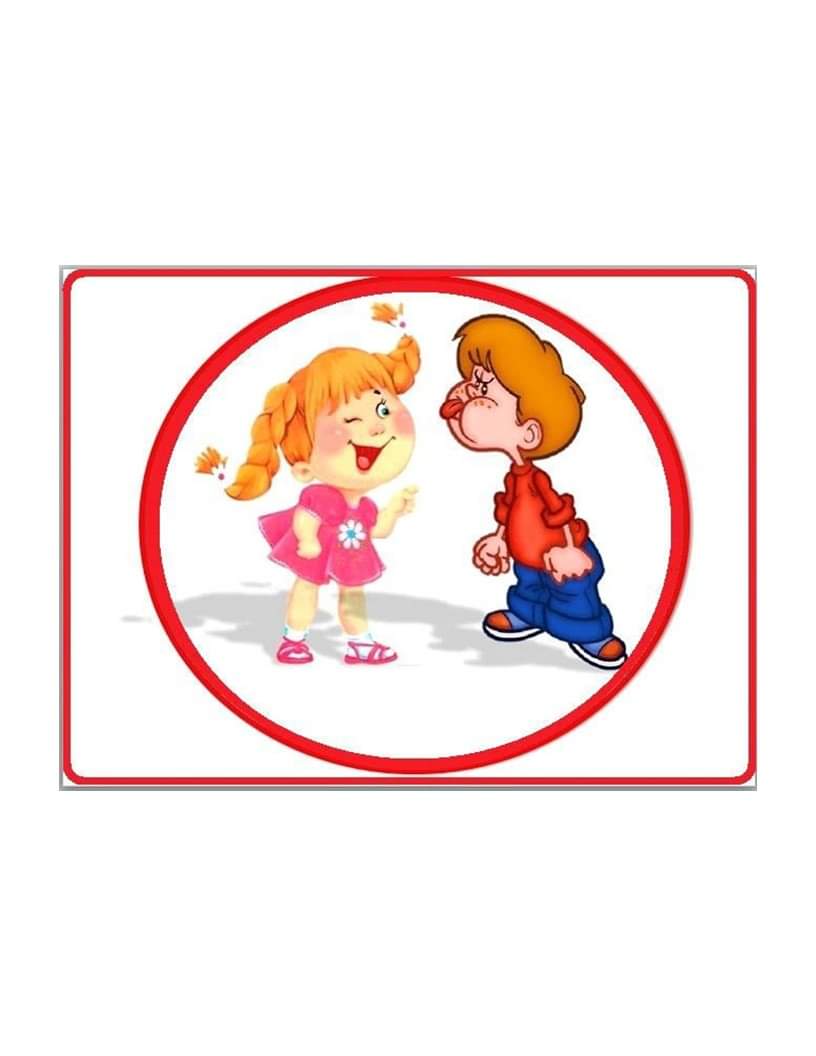 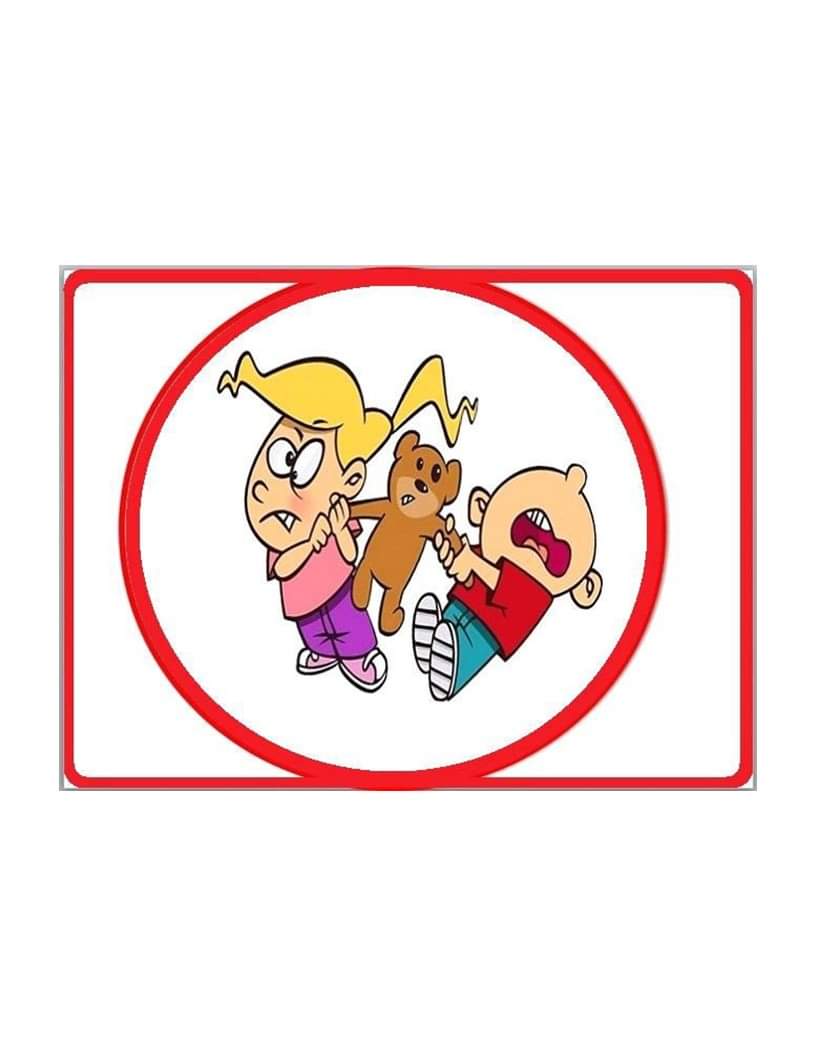 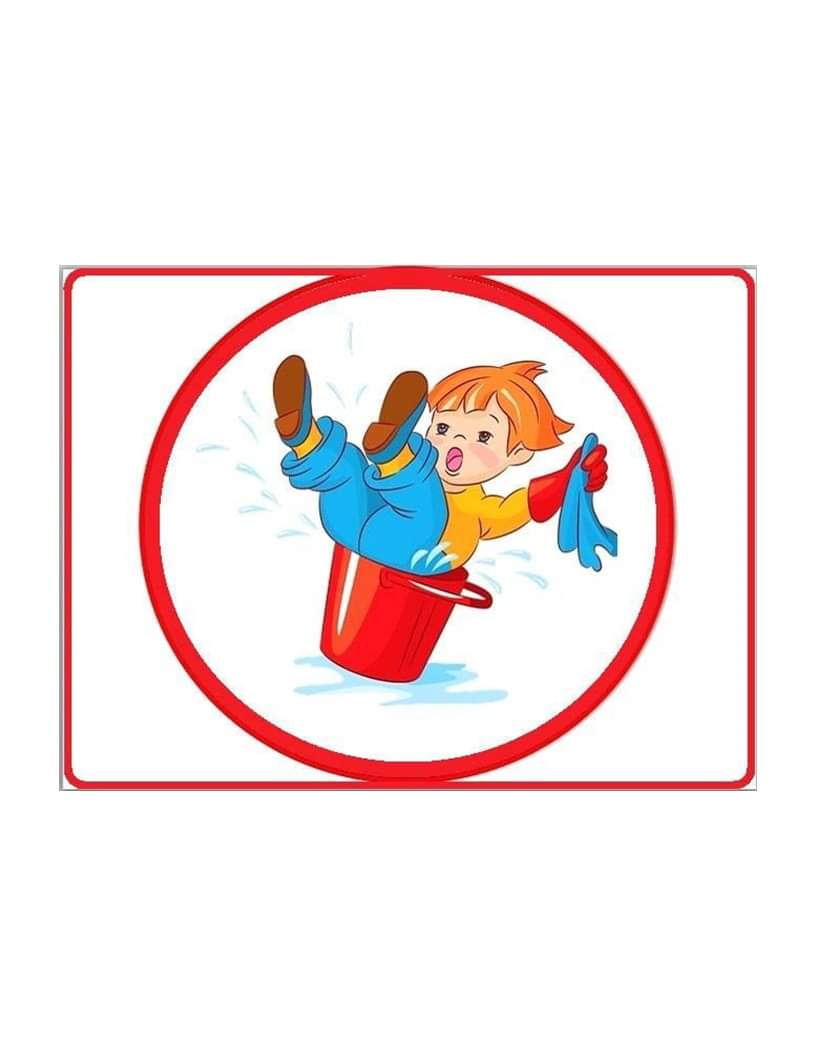 Забранителни
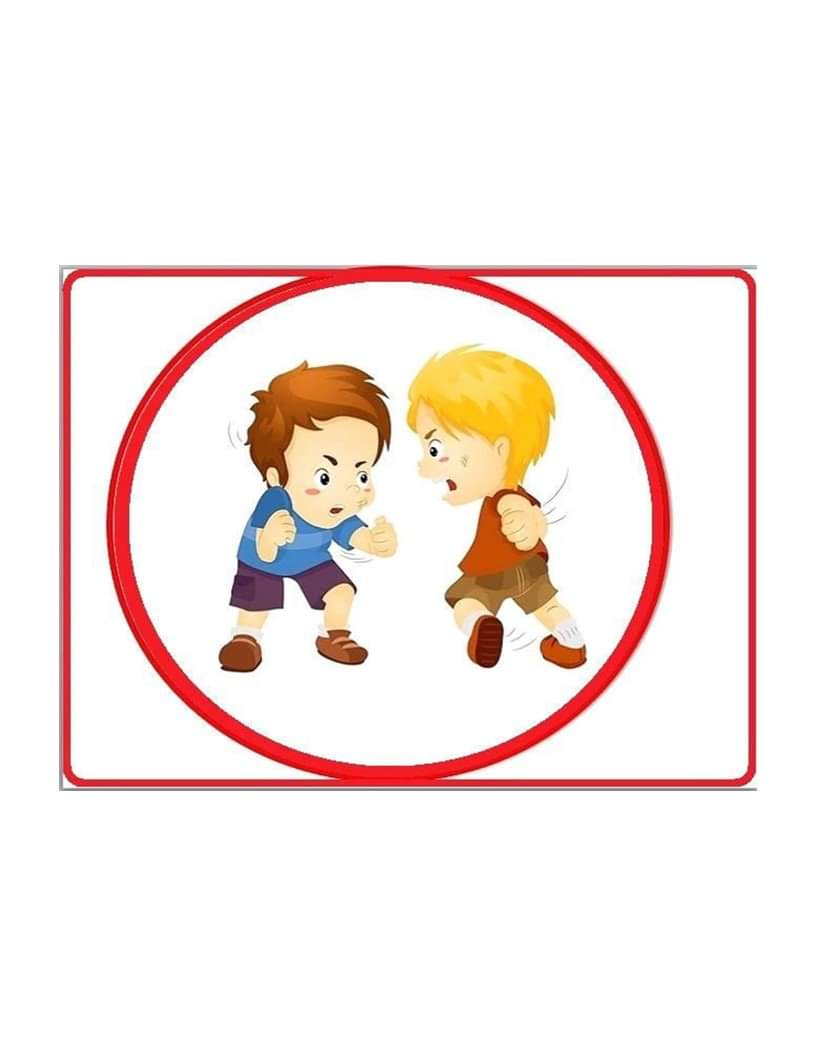 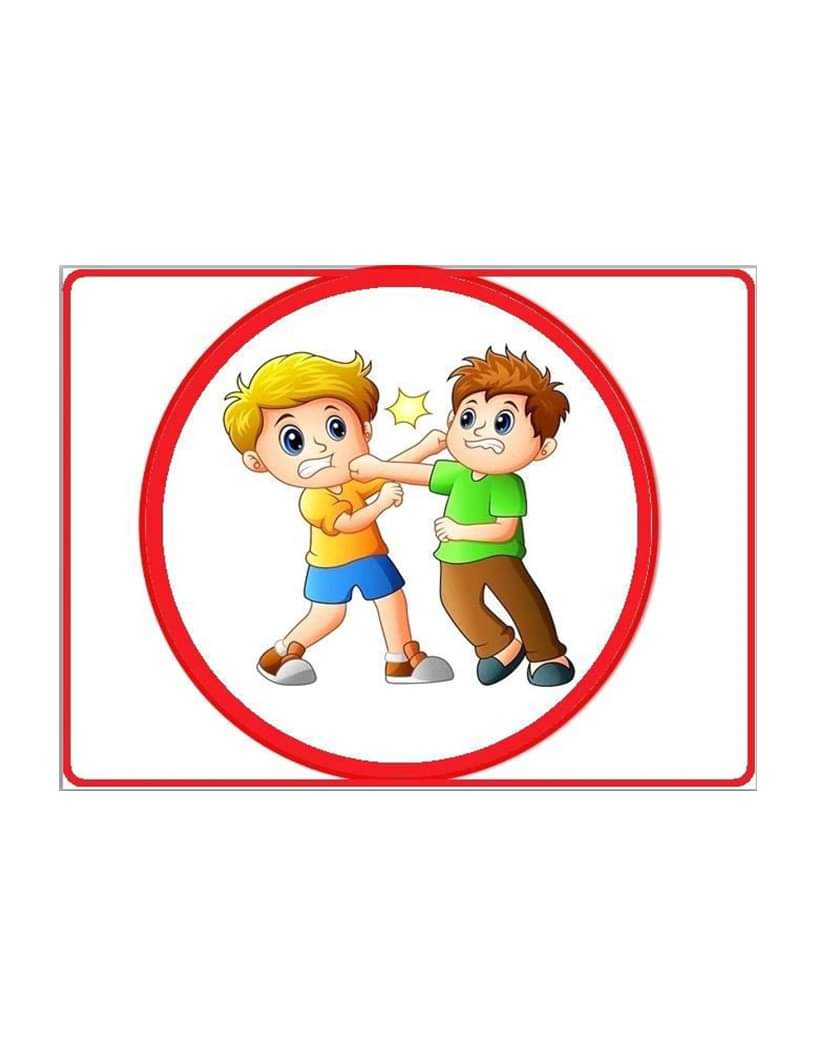 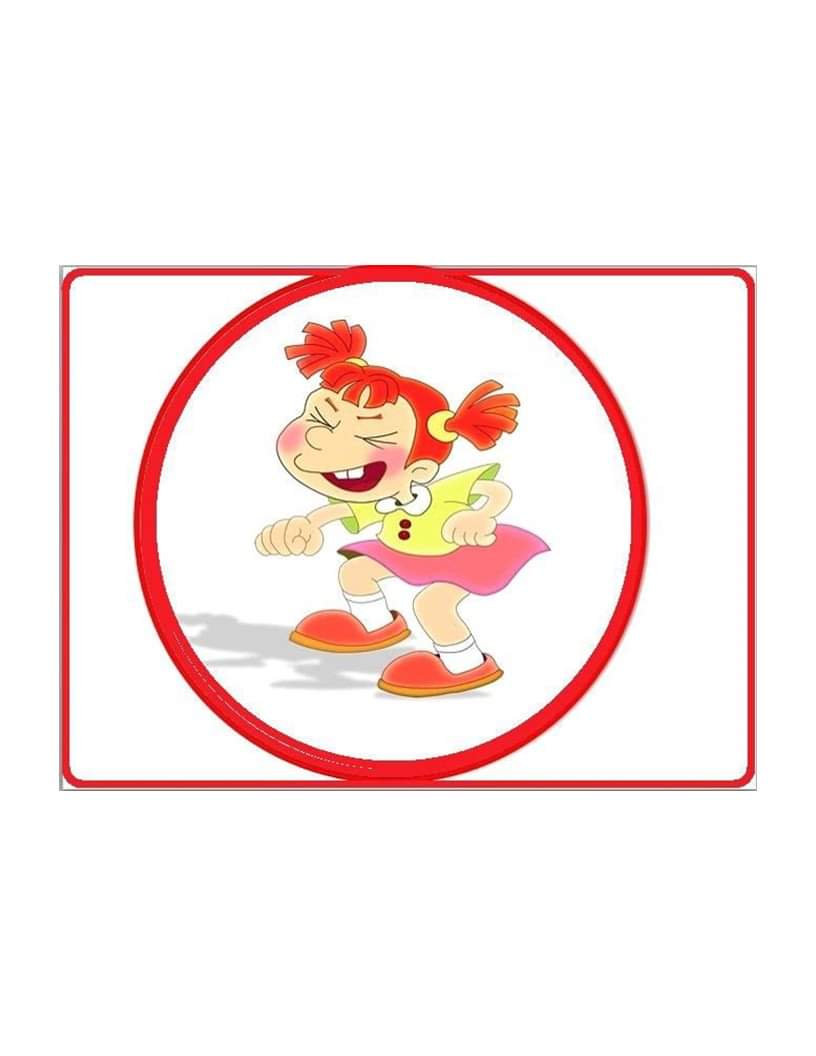 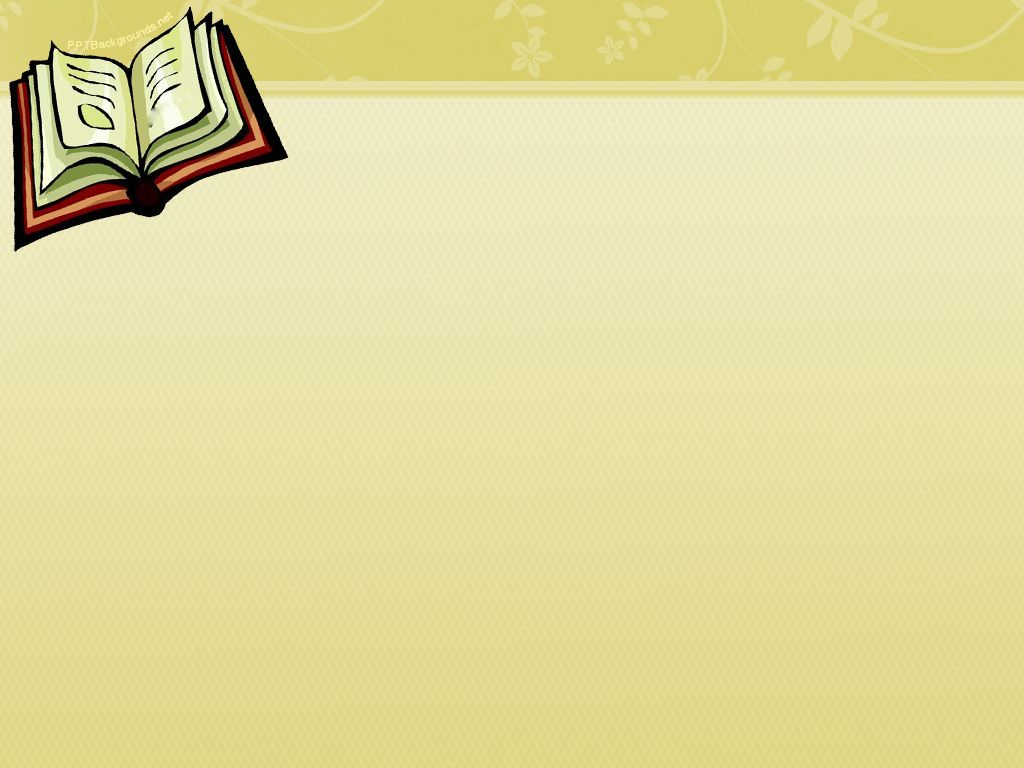 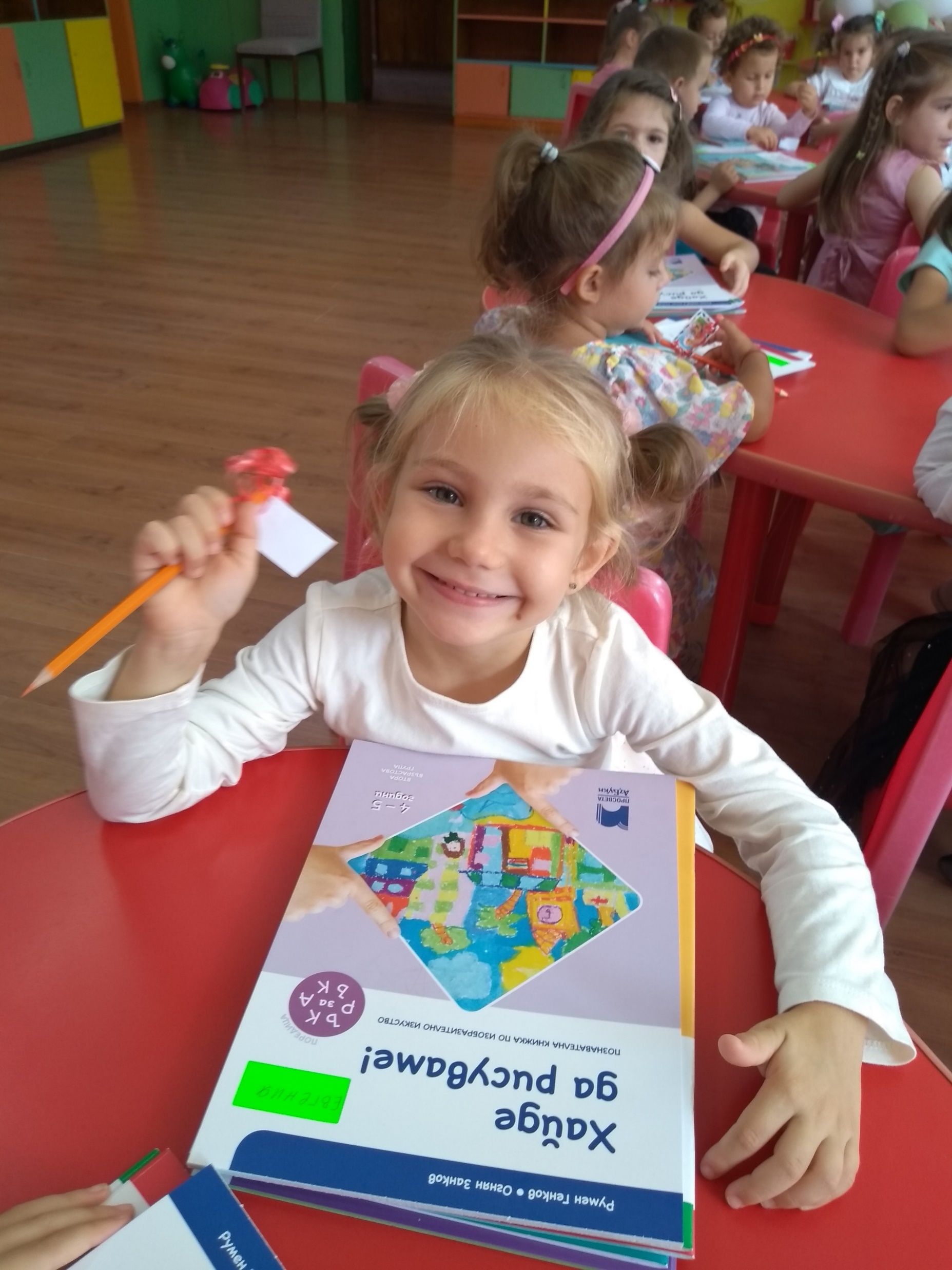 Екипът на група „Зайче“ пожелава на всички деца здрава и ползотворна учебна година!
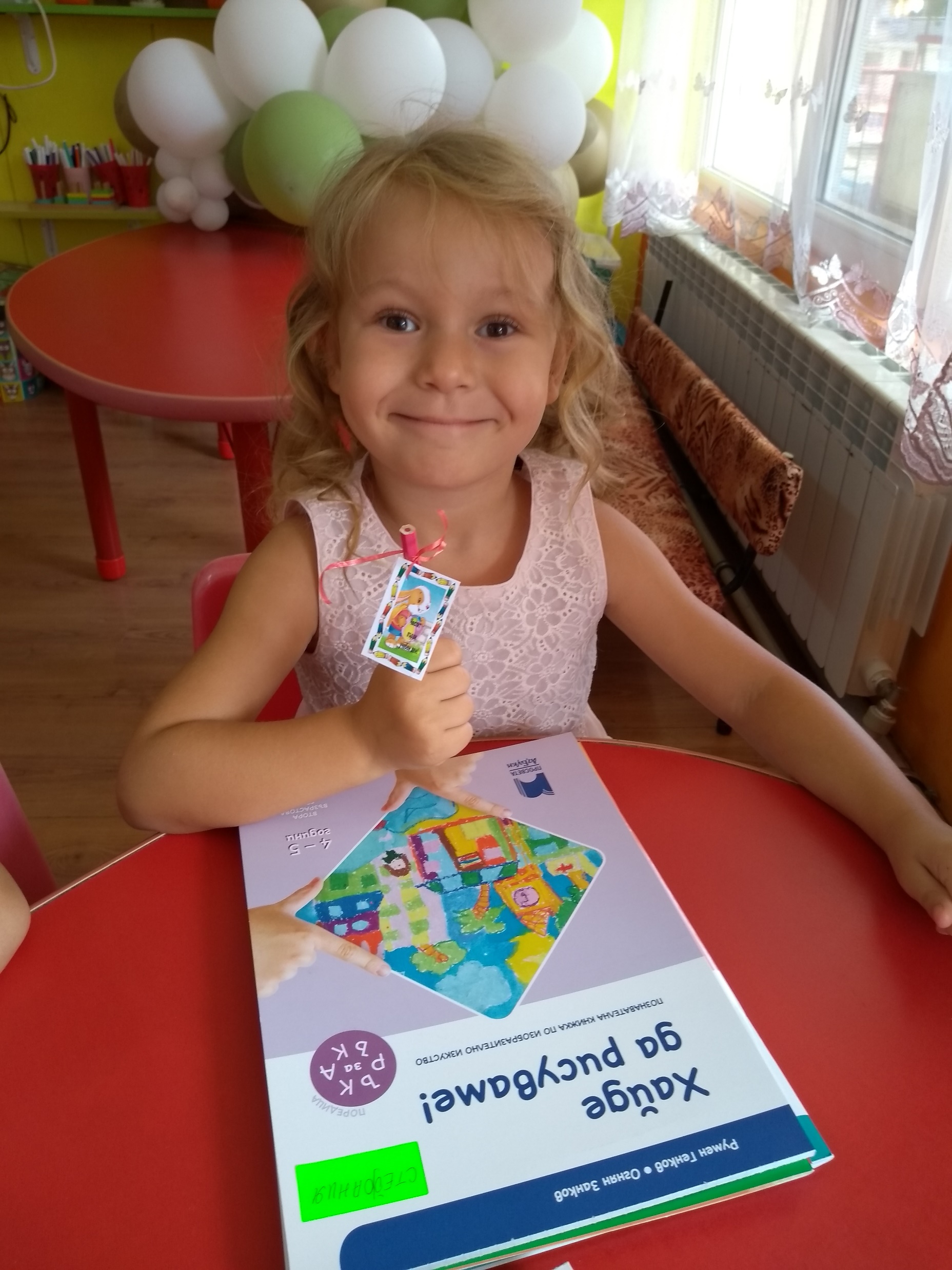 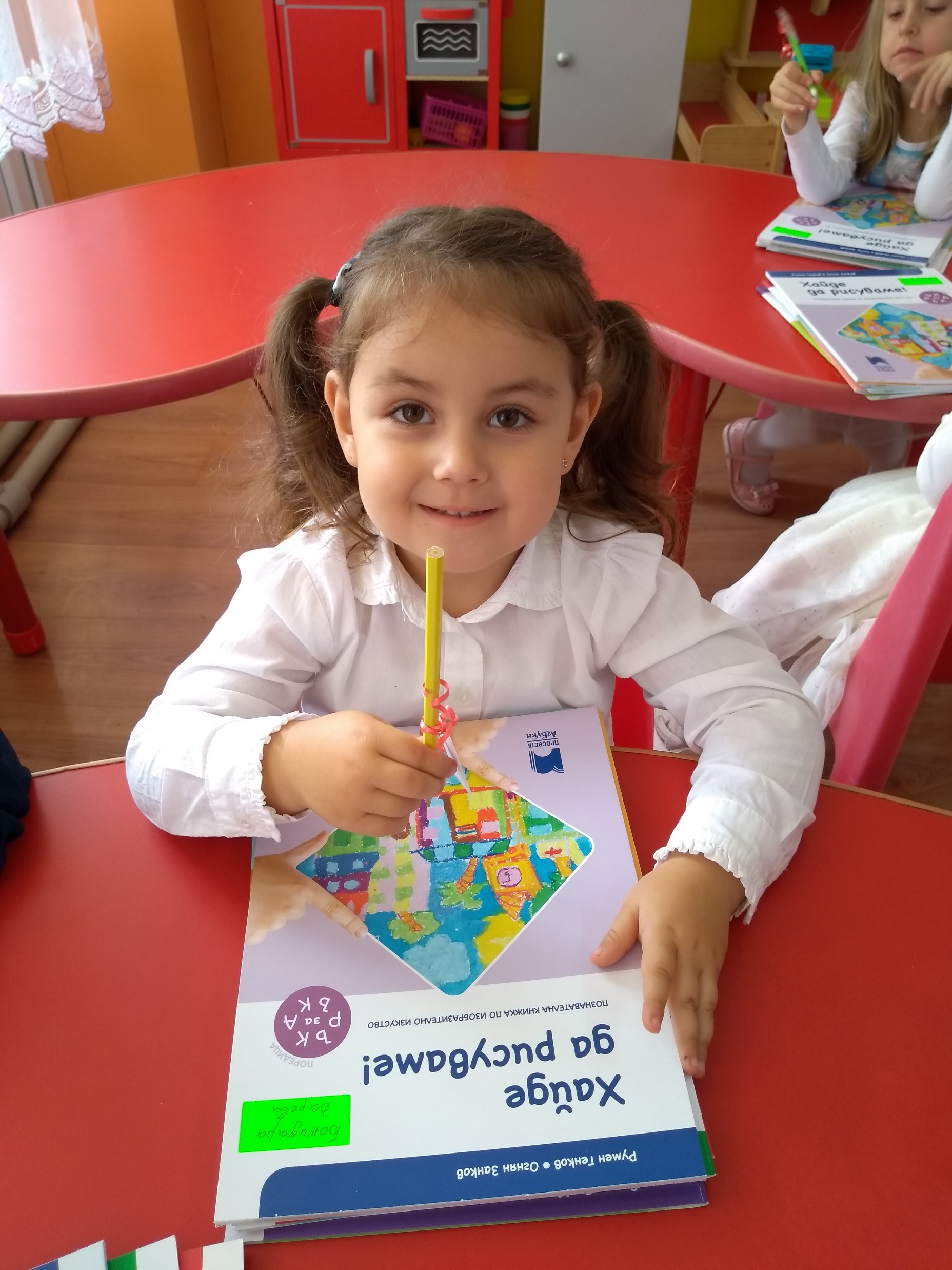 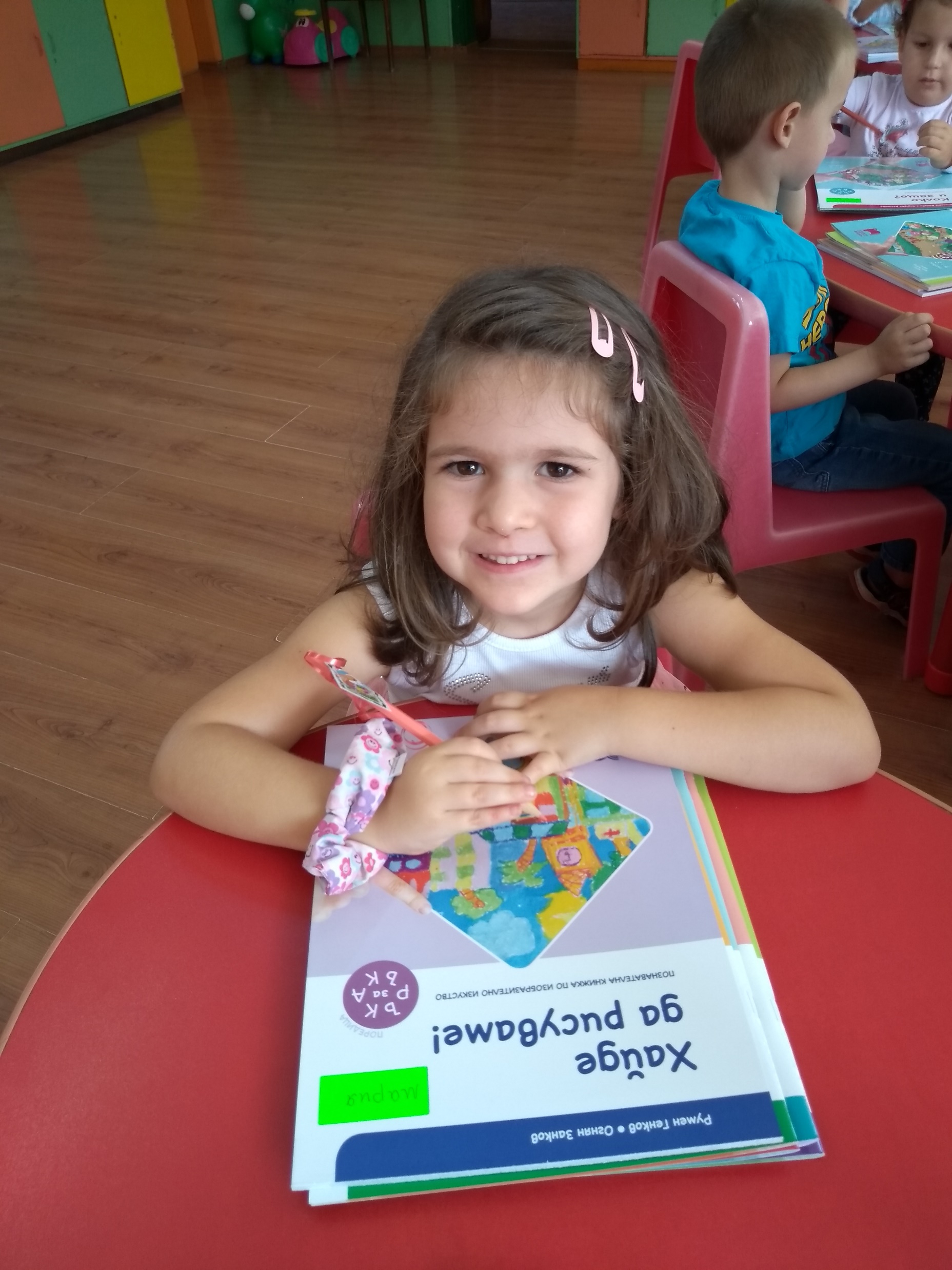 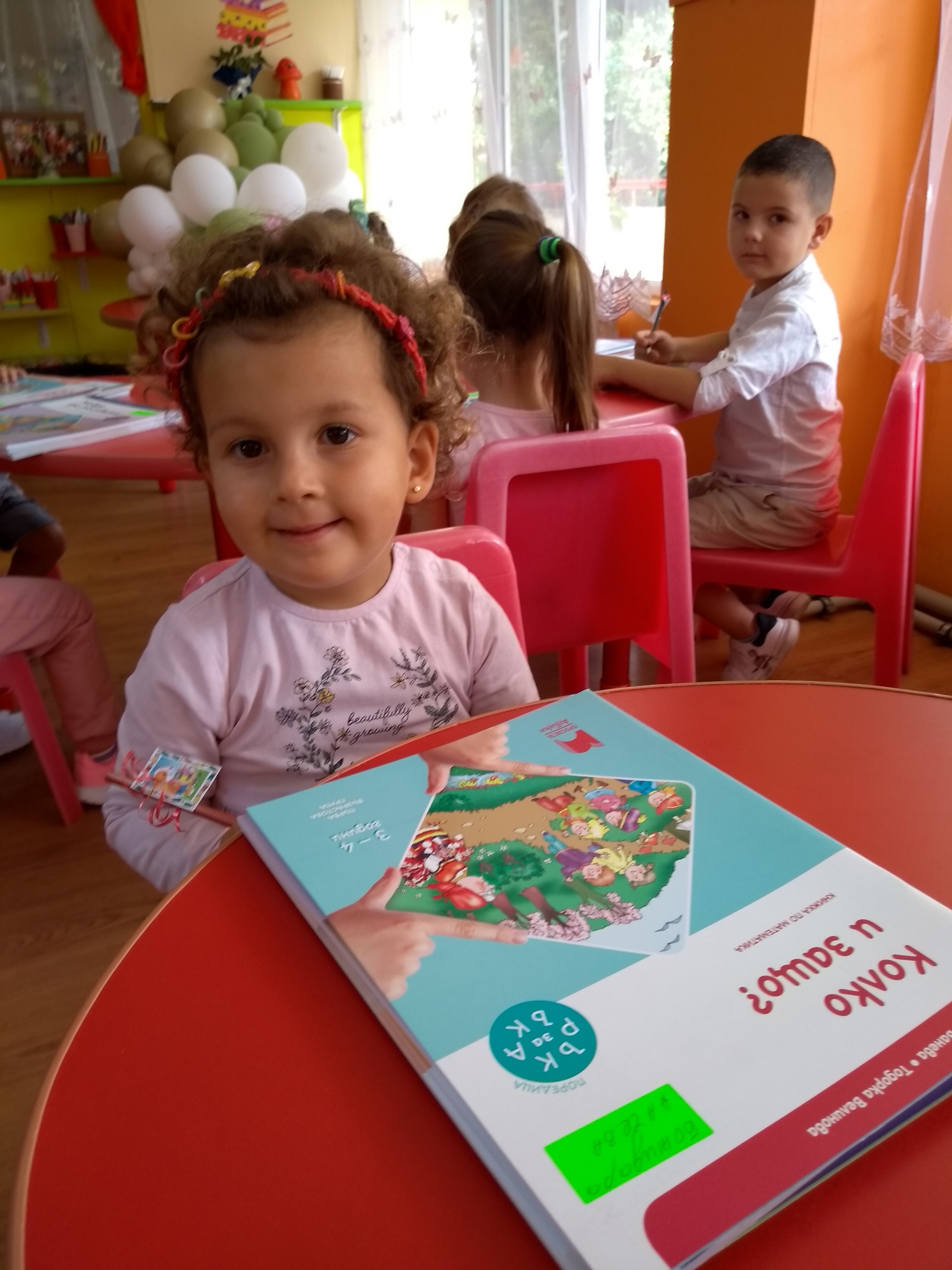 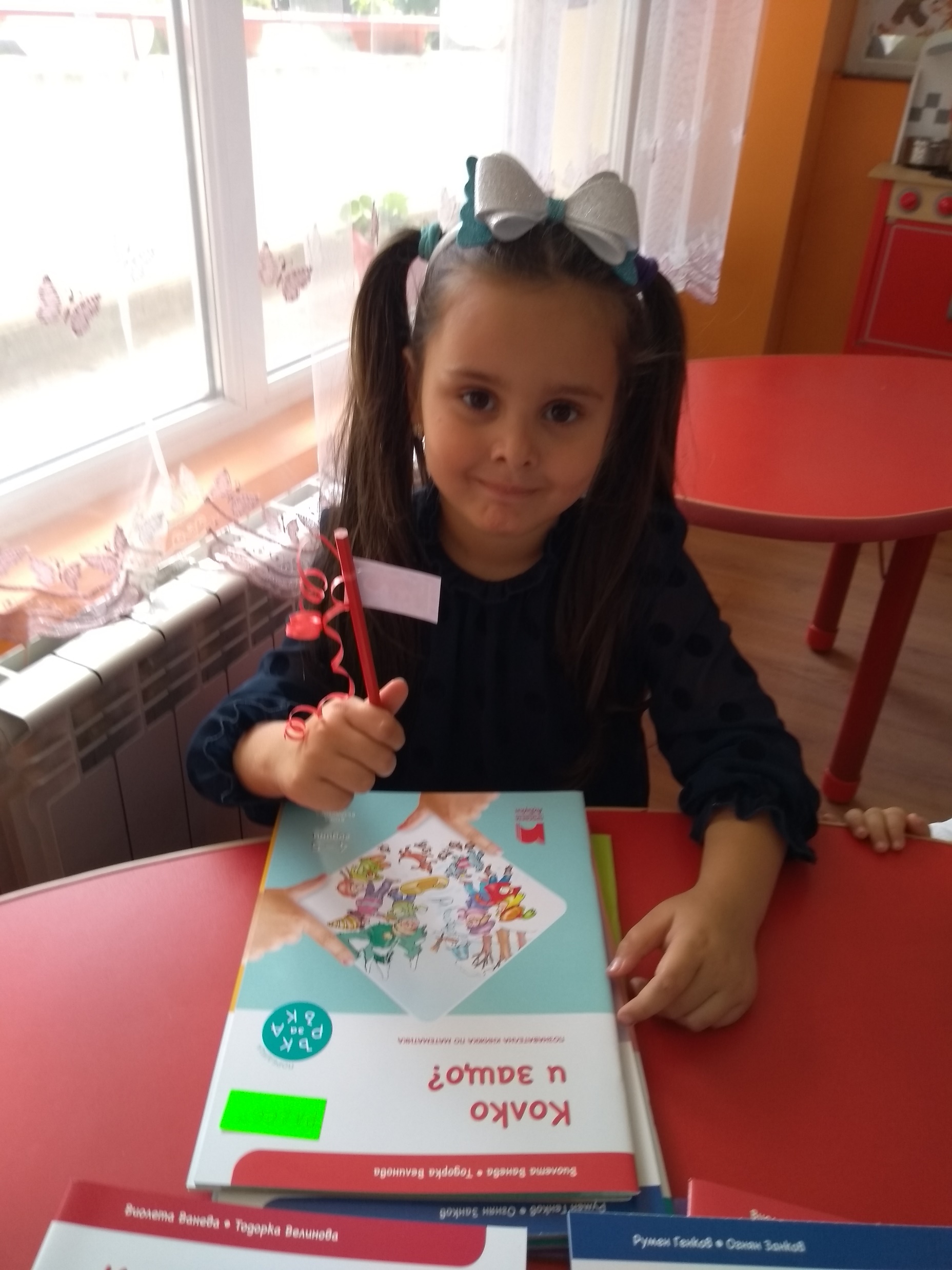 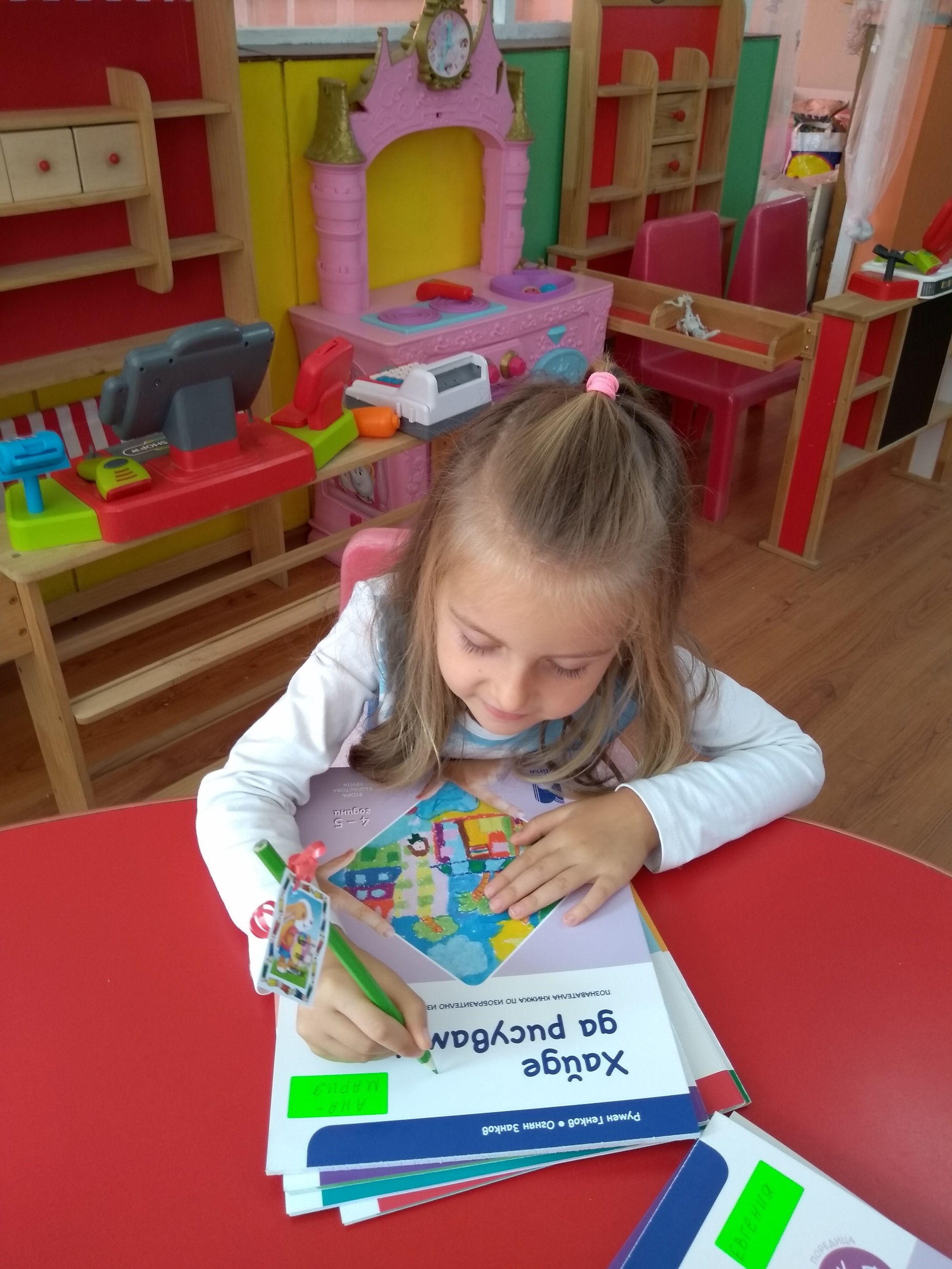 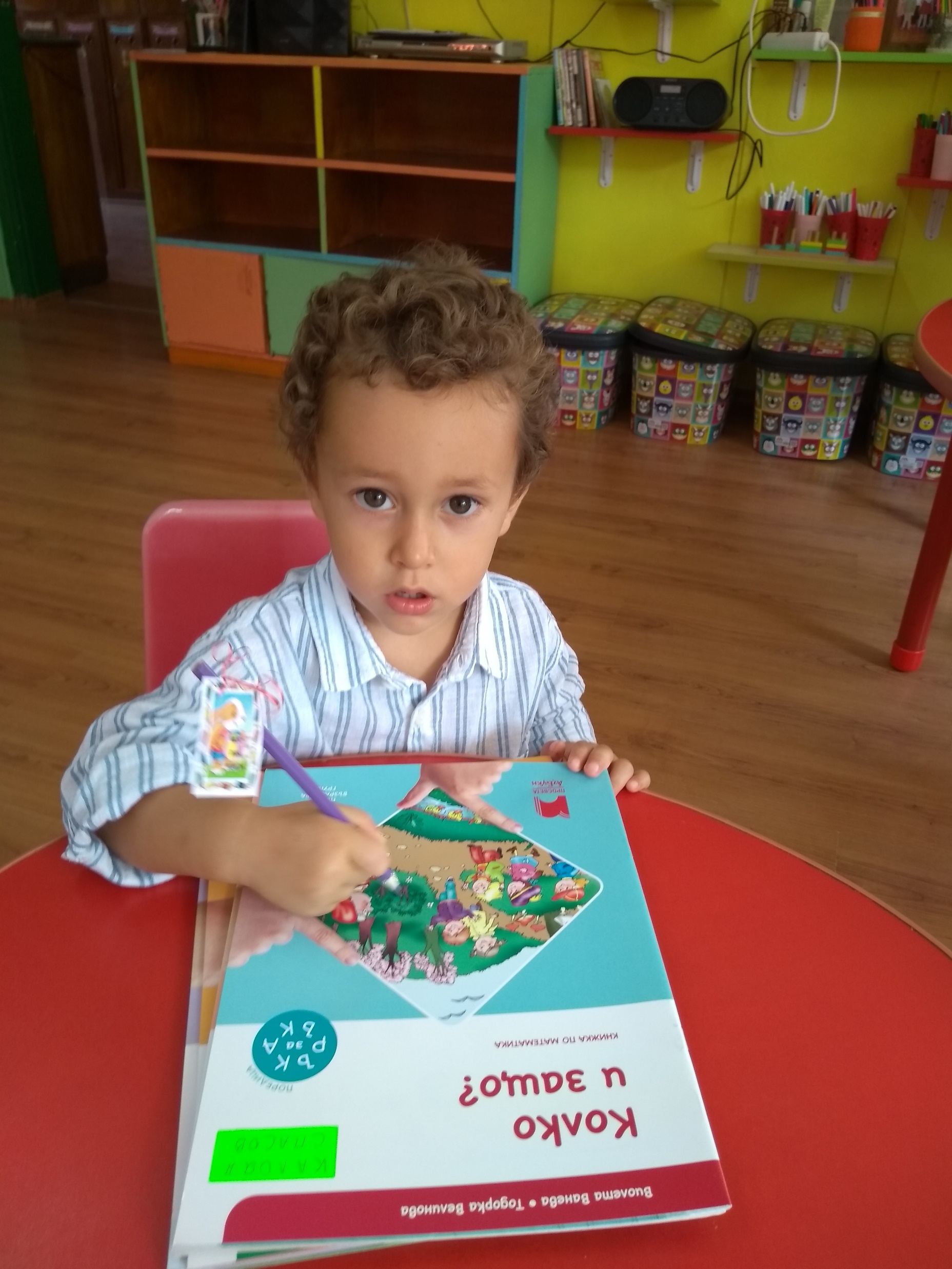